١
الفصل
الجبر الأنماط العددية و الدوال
الفصل الأول: الجبر الأنماط العددية و الدوال
١-٥ الجبر:المتغيرات والعبارات
صفحة  ٣٣
أدوات
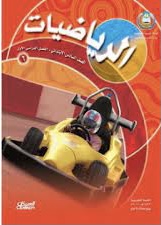 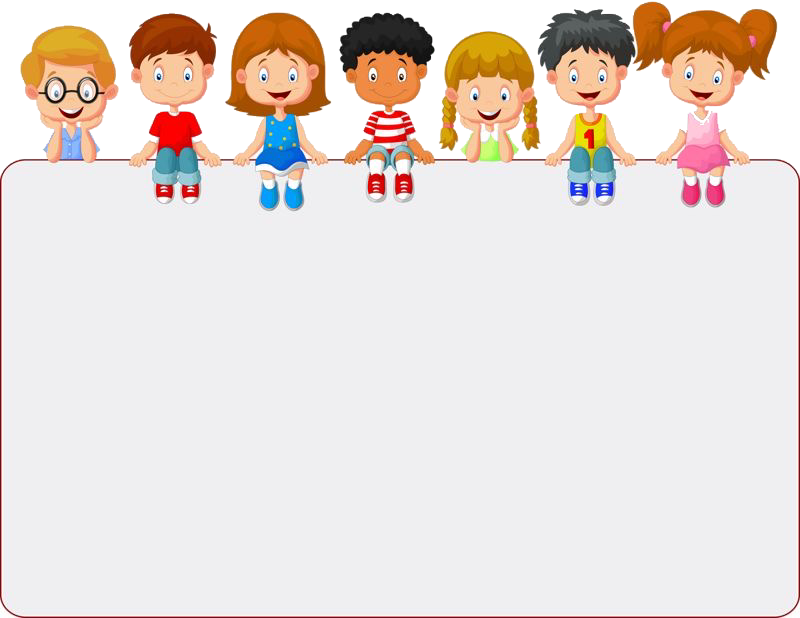 جدول التعلم
نشاط
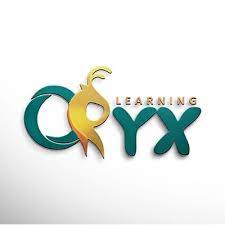 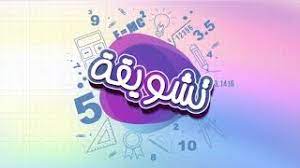 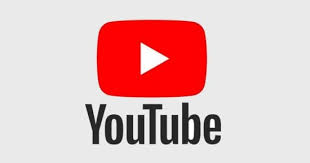 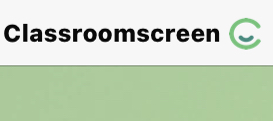 ماذا تعلمت
ماذا أعرف
ماذا أريد أن أعرف
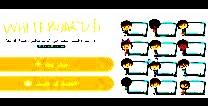 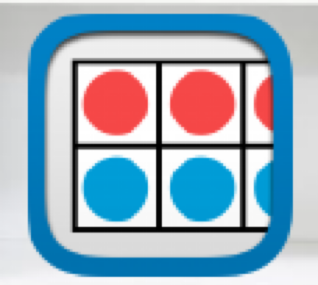 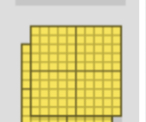 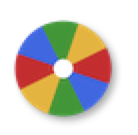 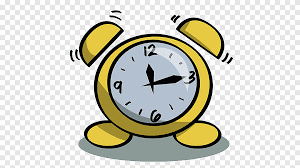 أدوات
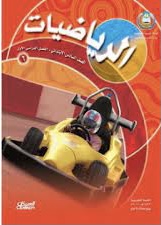 فكرة الدرس
المفردات
نشاط
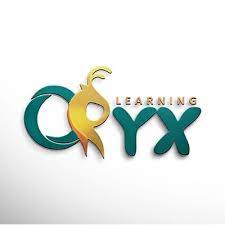 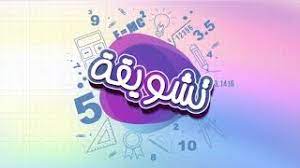 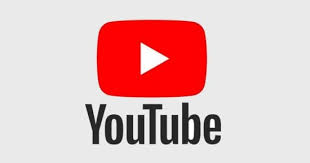 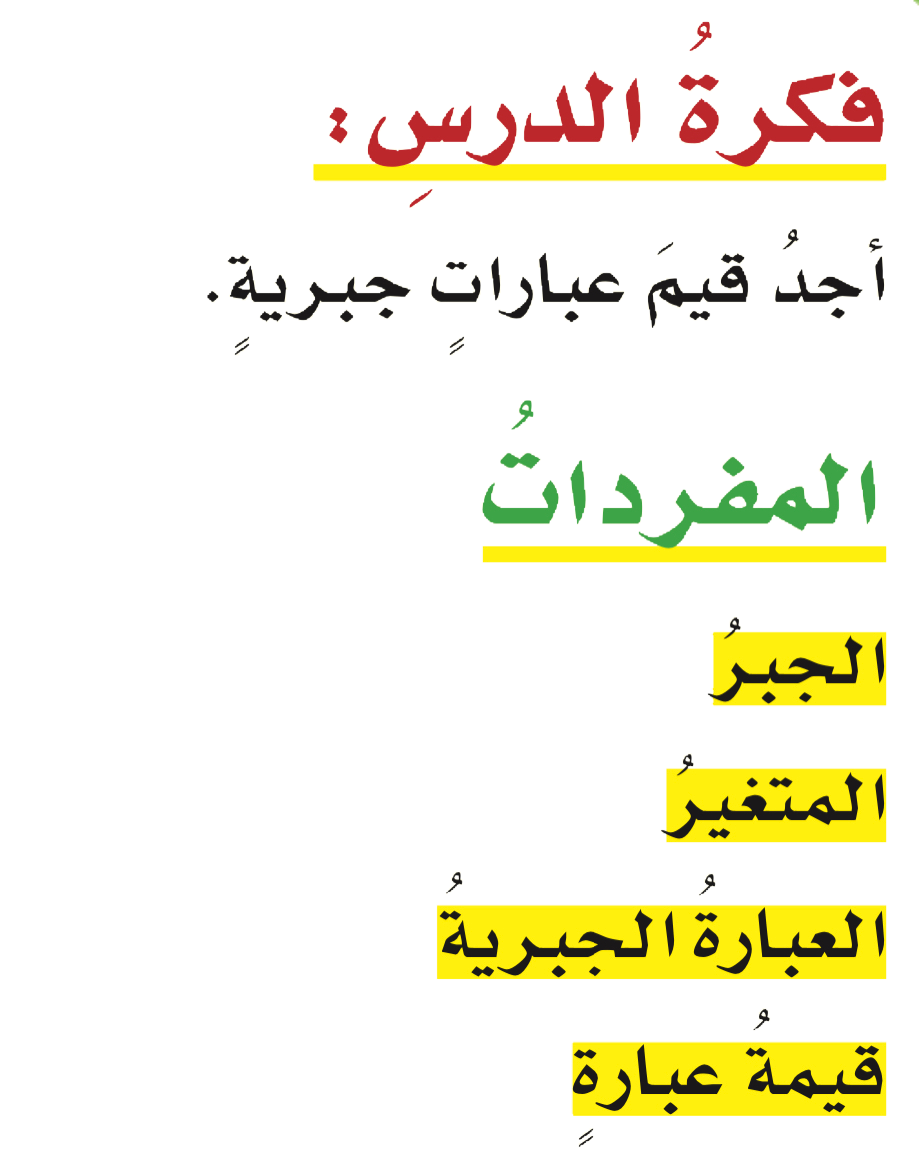 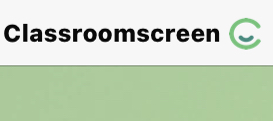 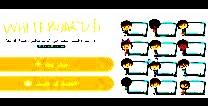 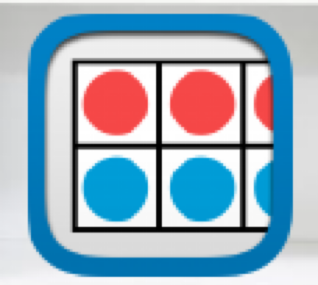 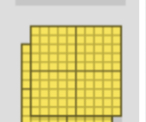 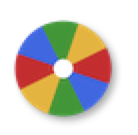 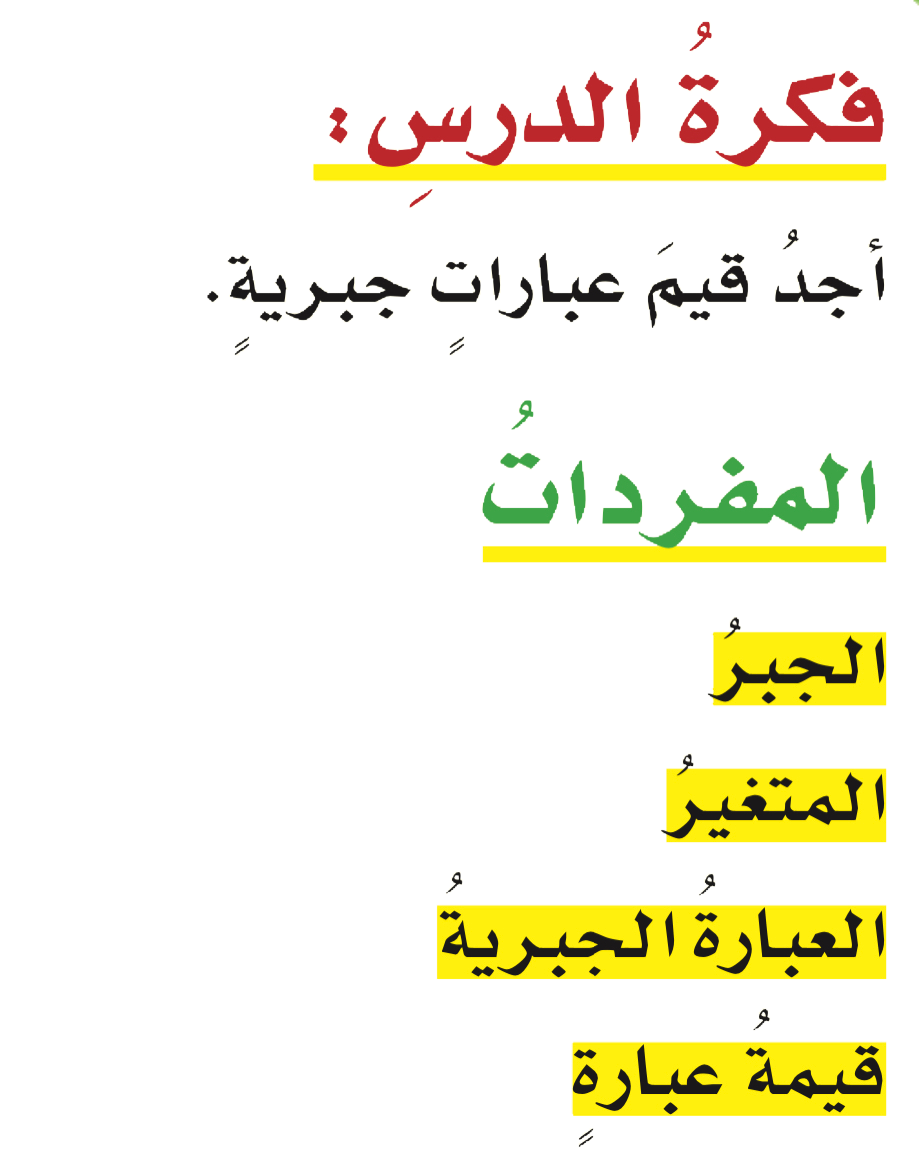 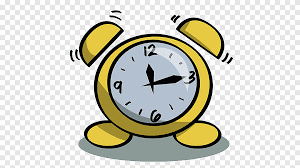 أدوات
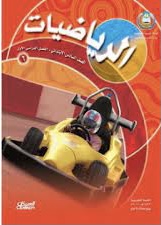 نشاط
نشاط
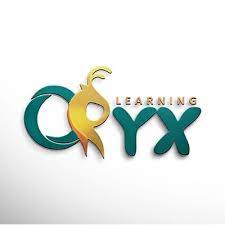 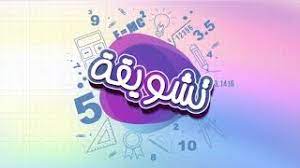 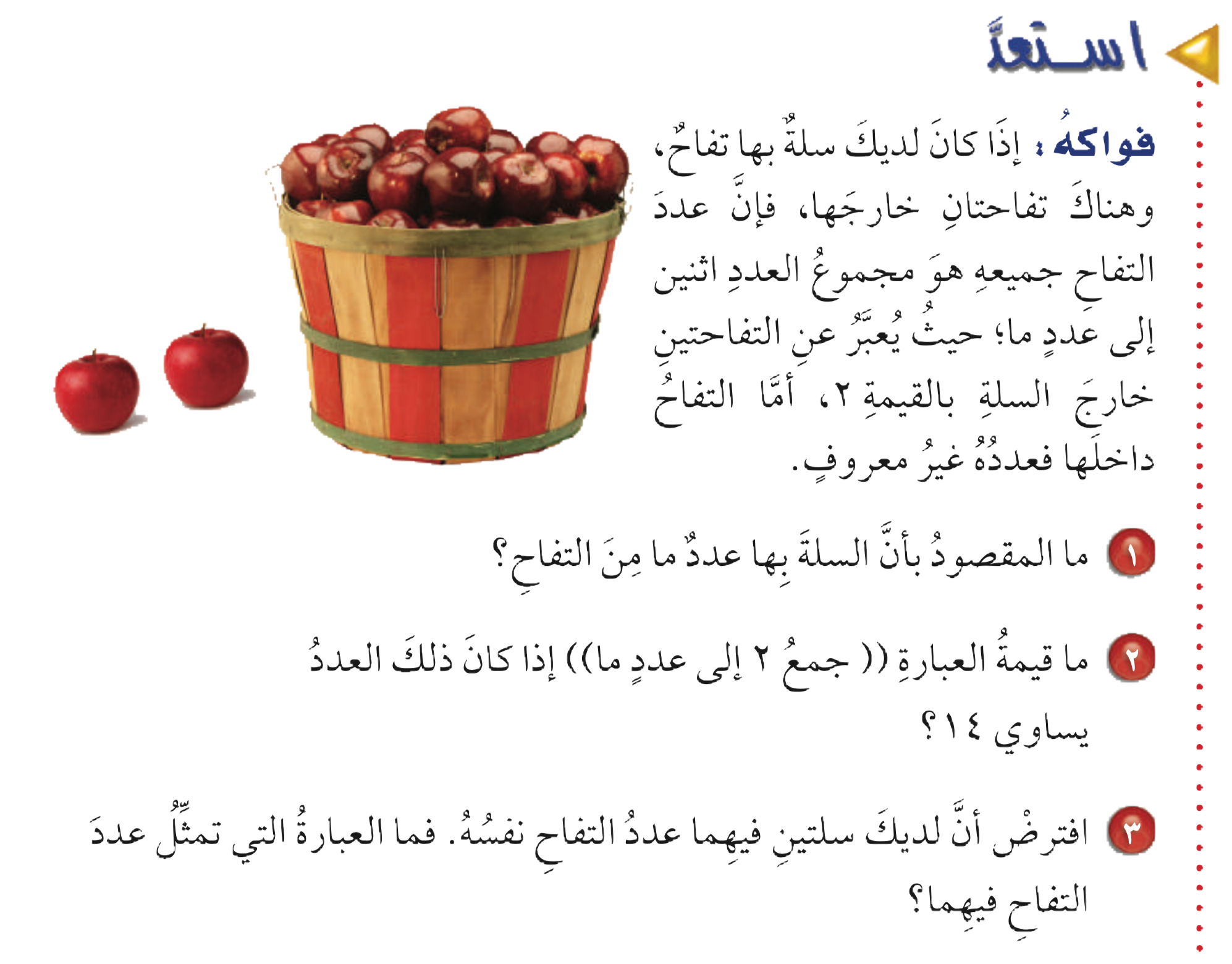 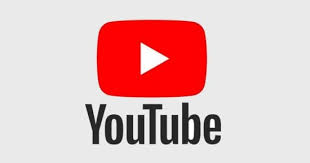 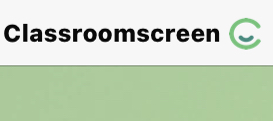 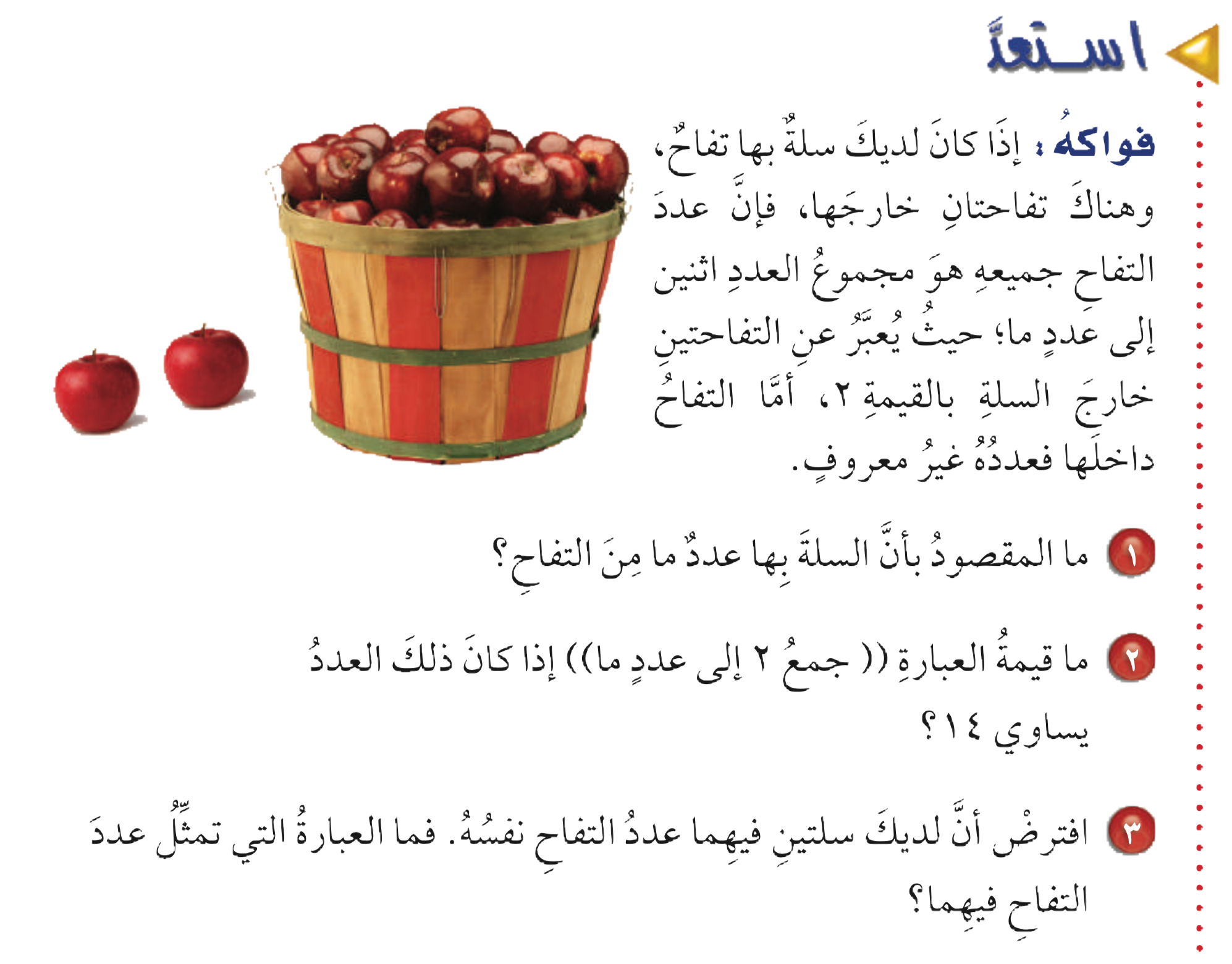 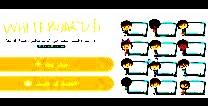 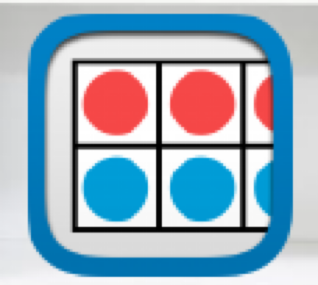 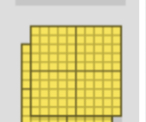 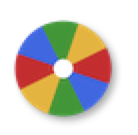 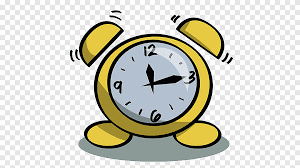 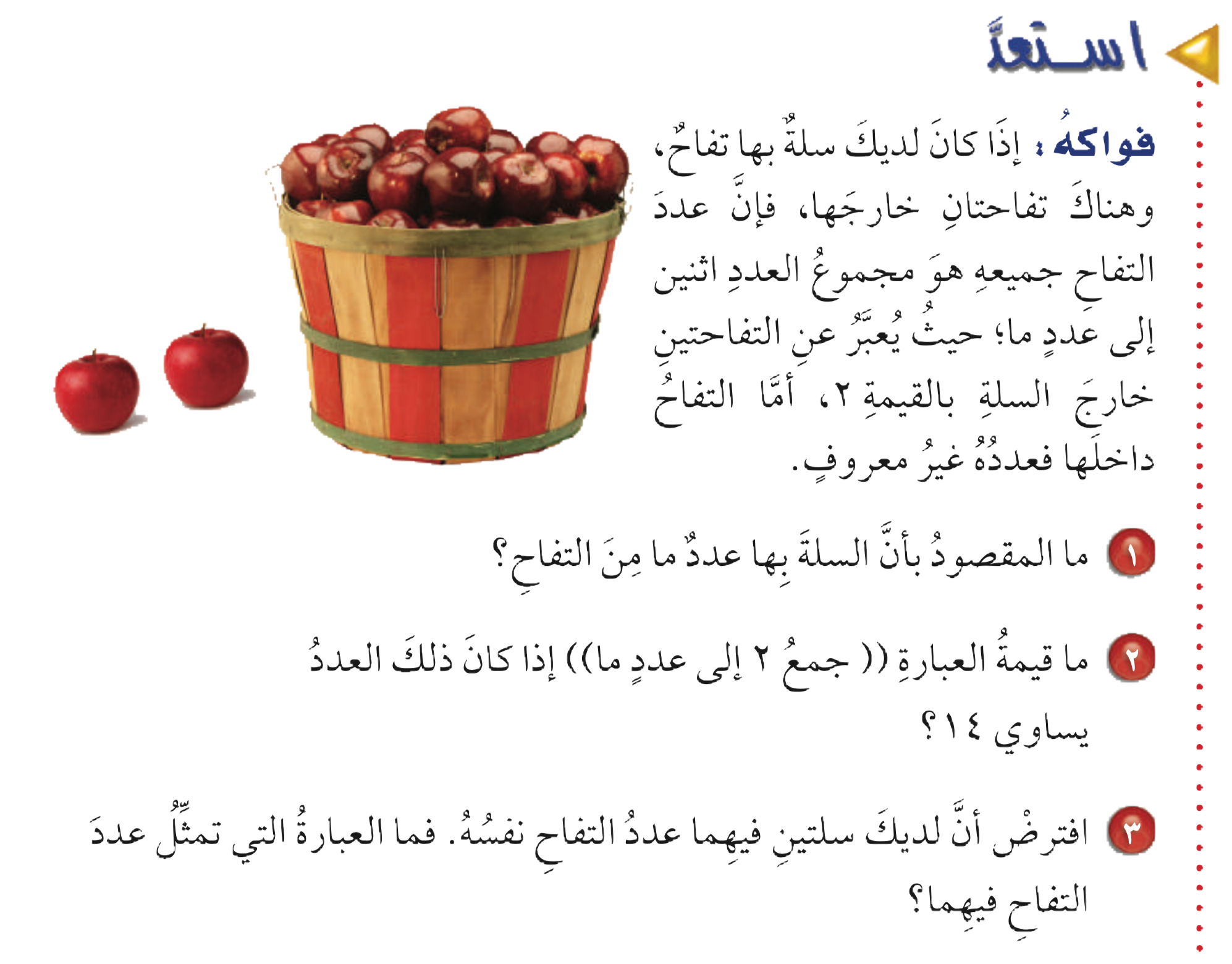 أدوات
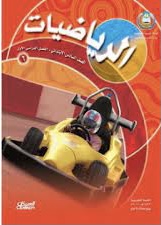 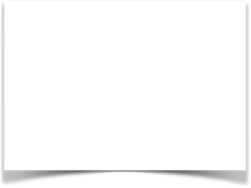 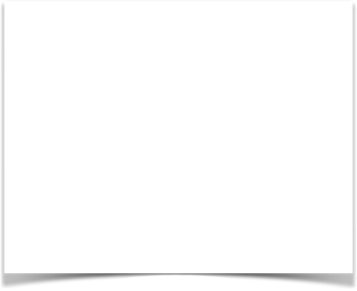 نشاط
نشاط
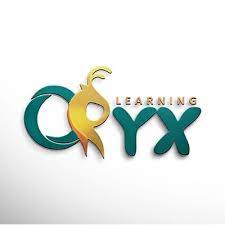 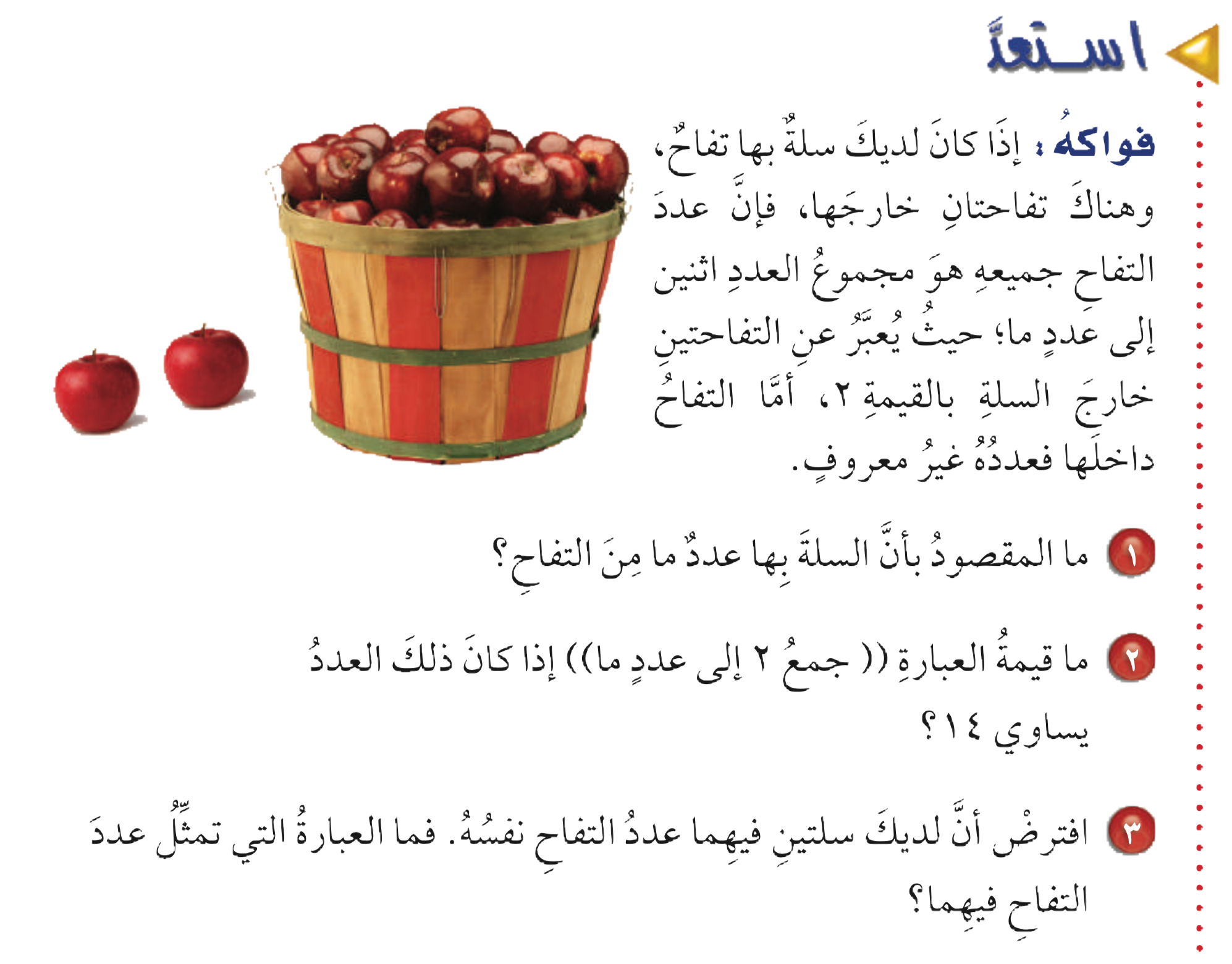 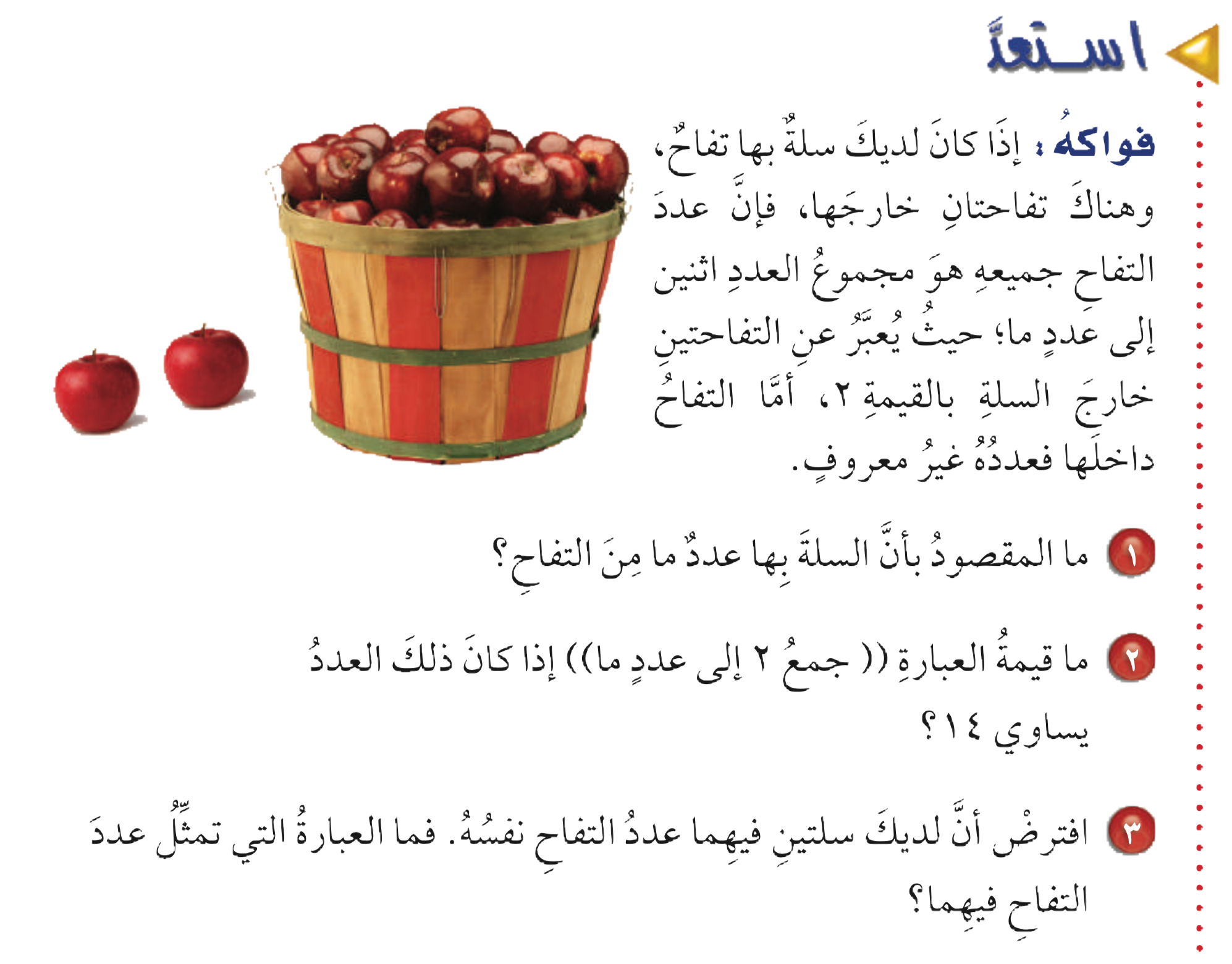 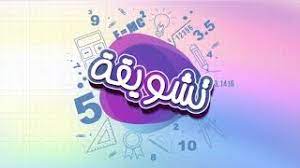 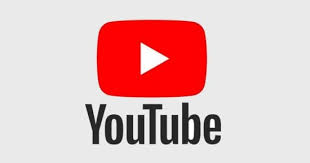 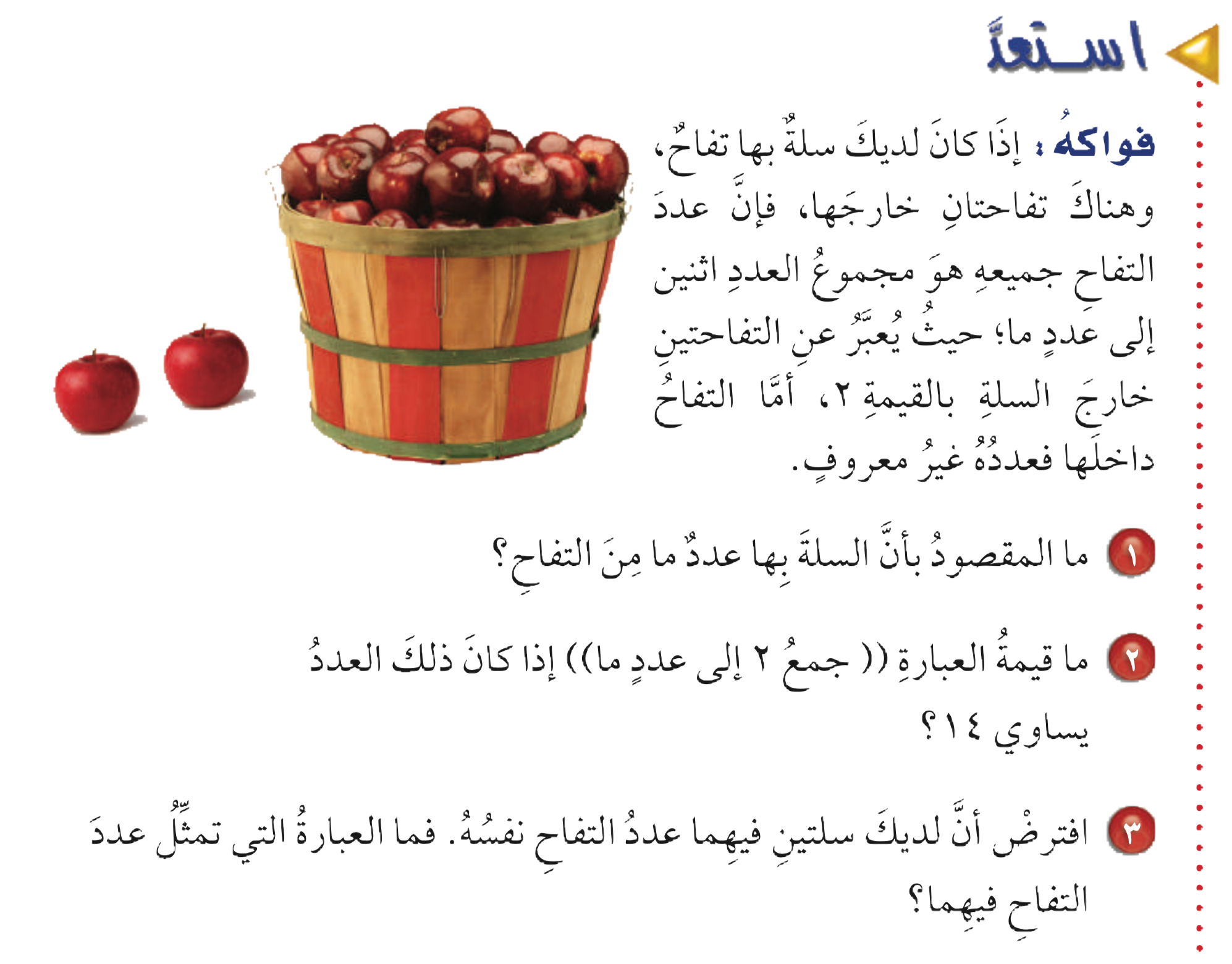 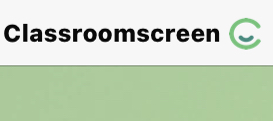 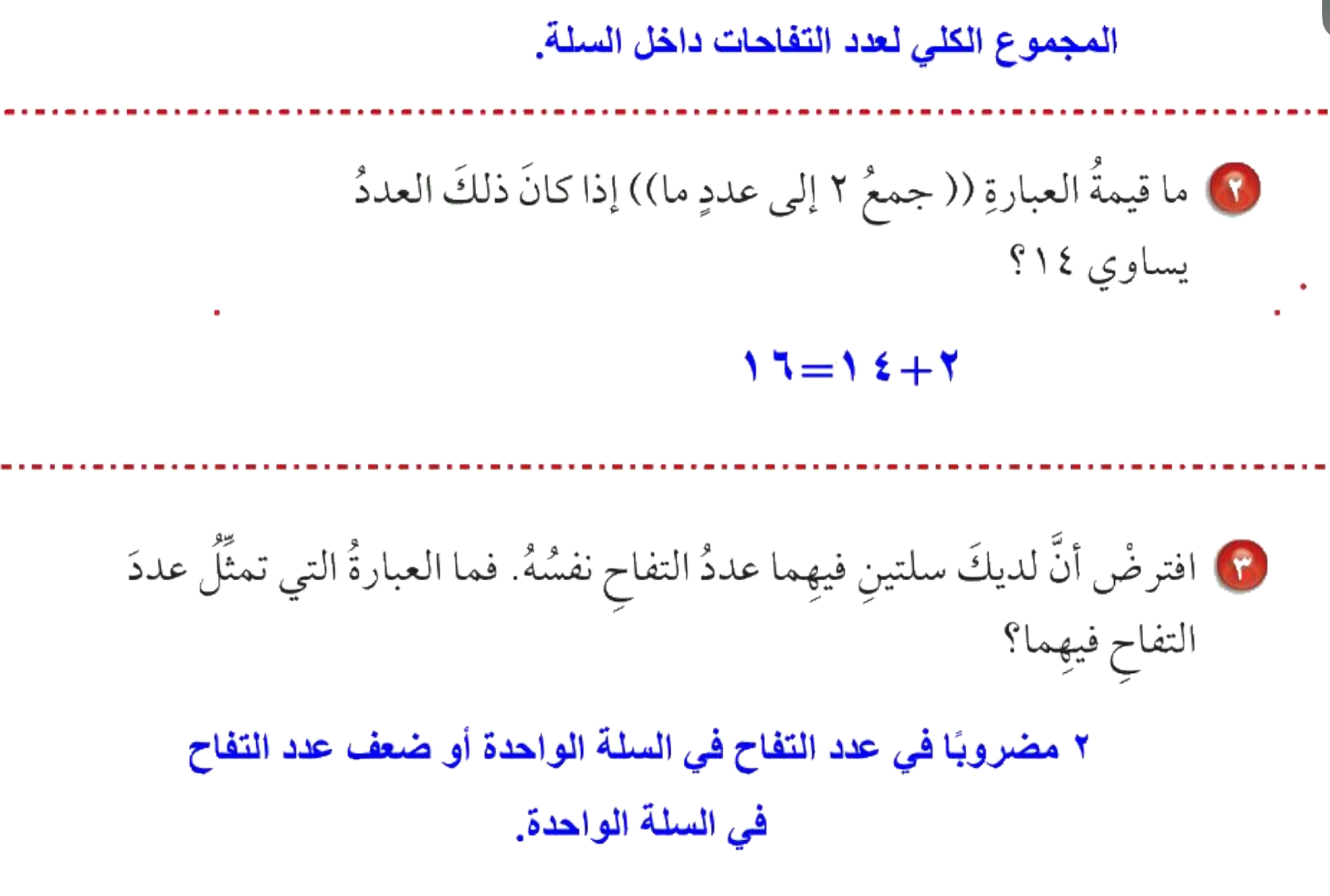 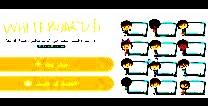 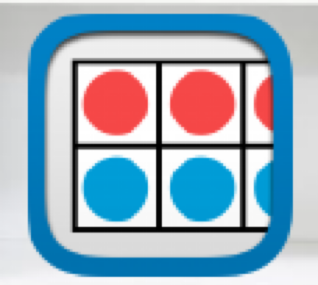 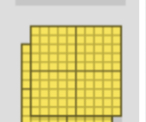 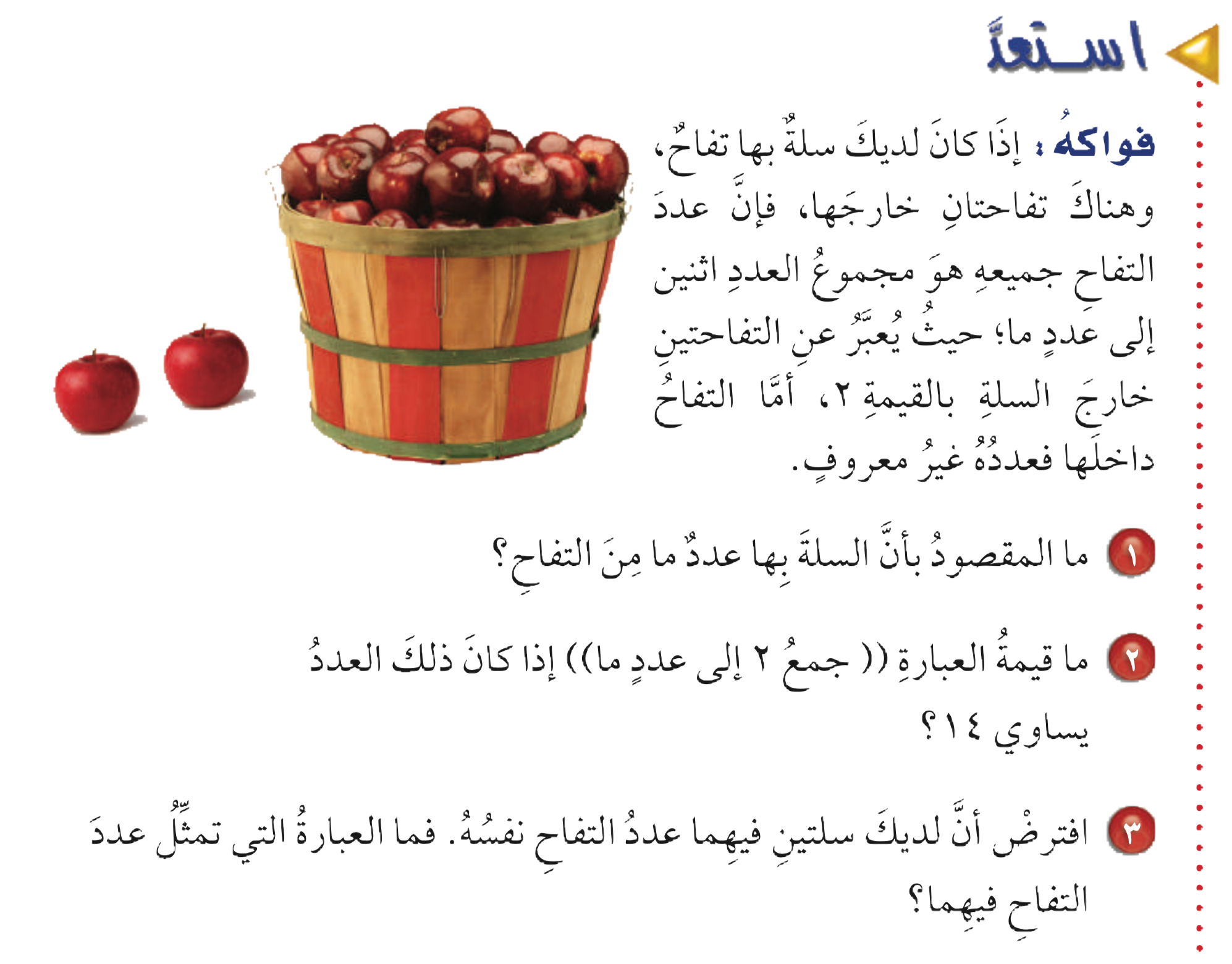 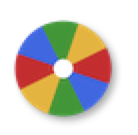 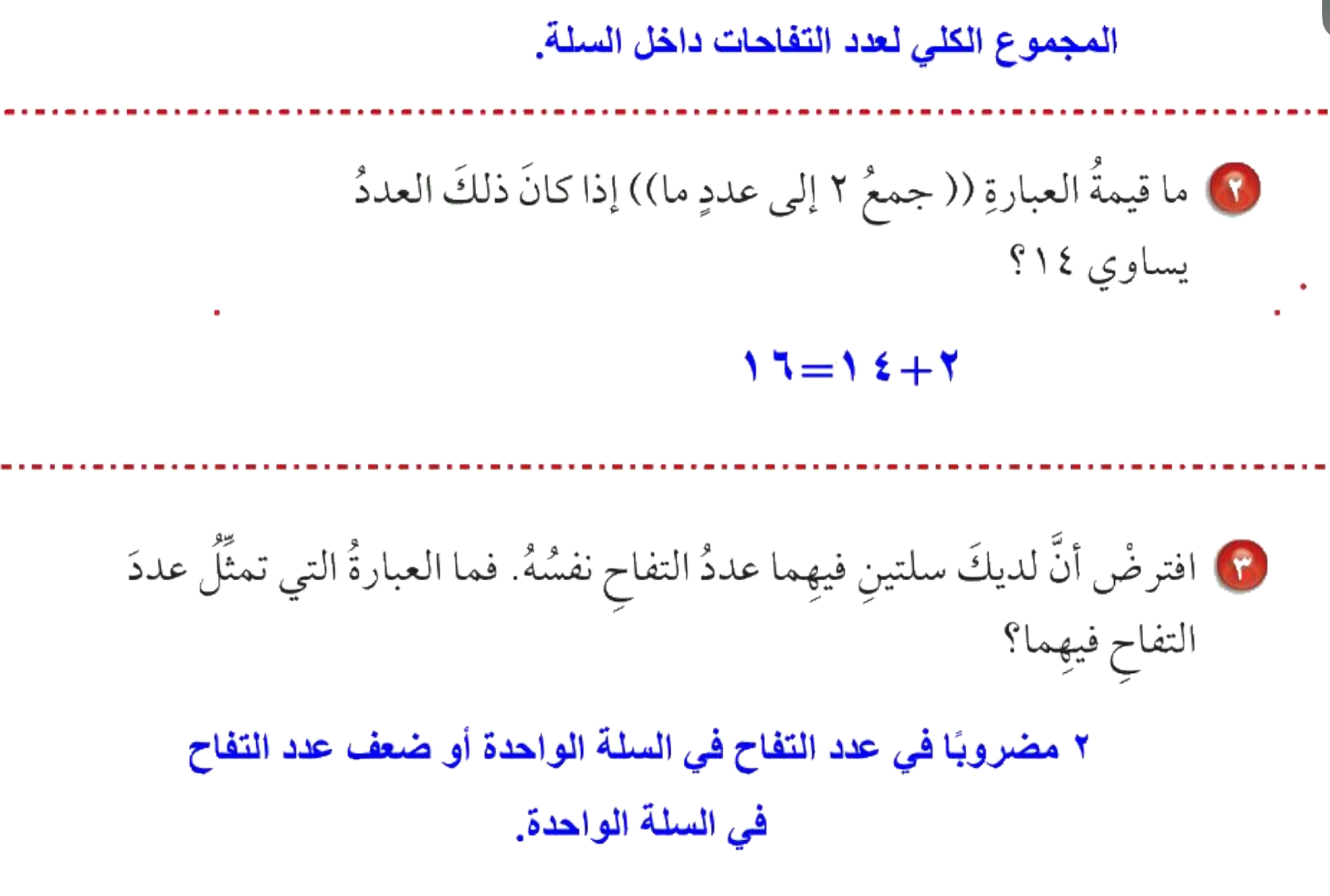 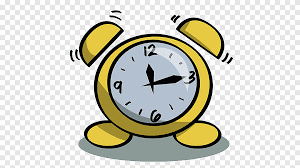 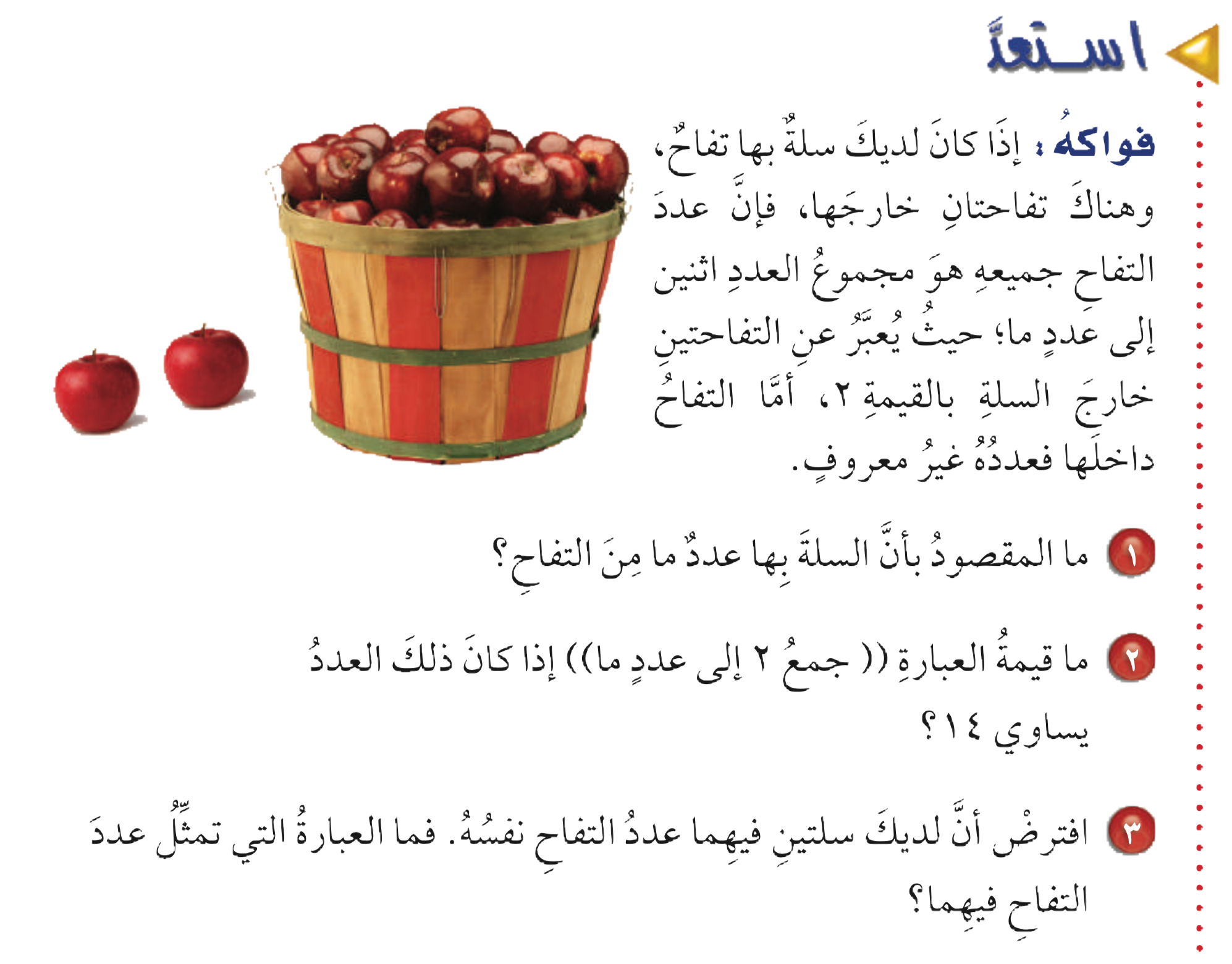 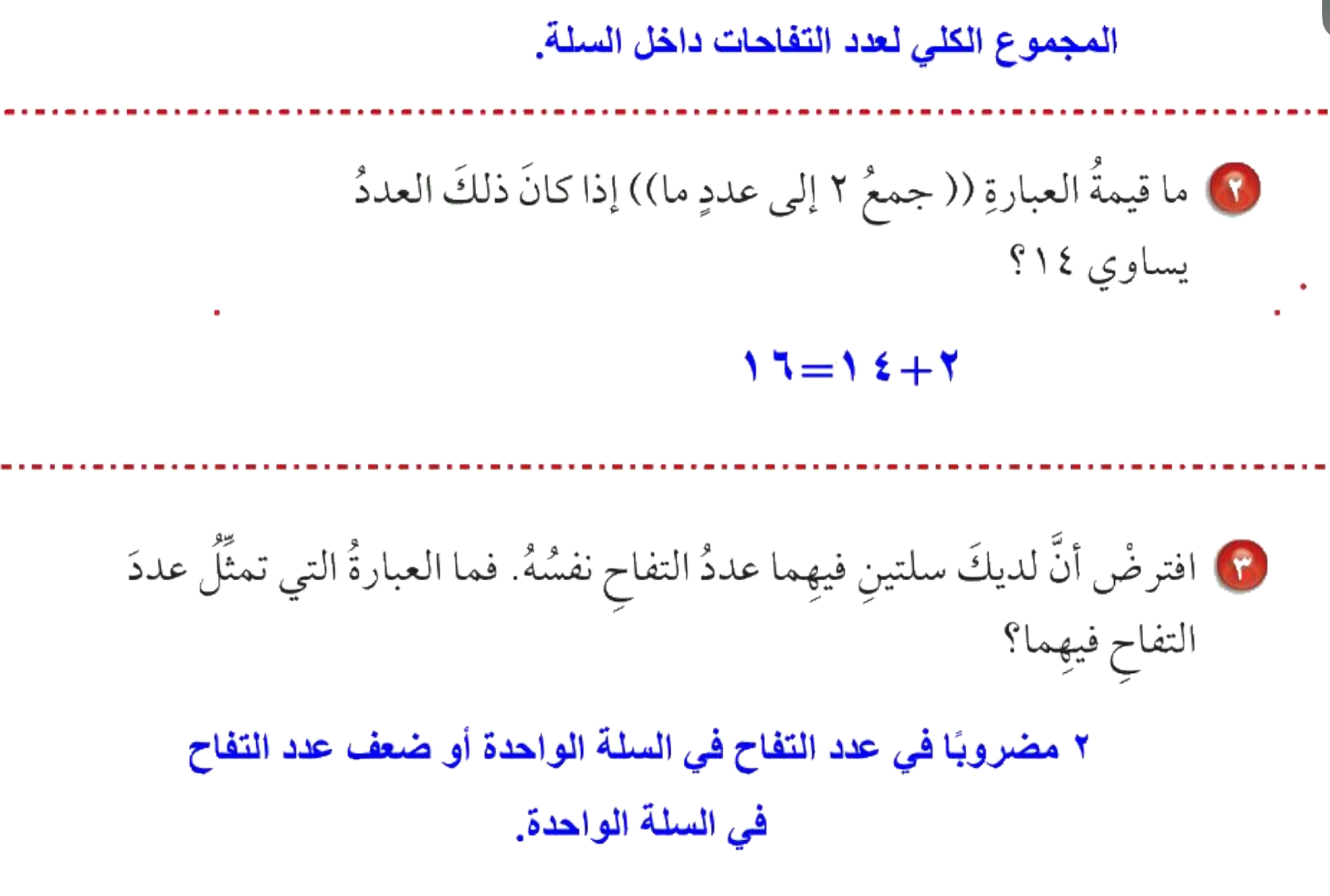 أدوات
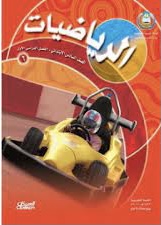 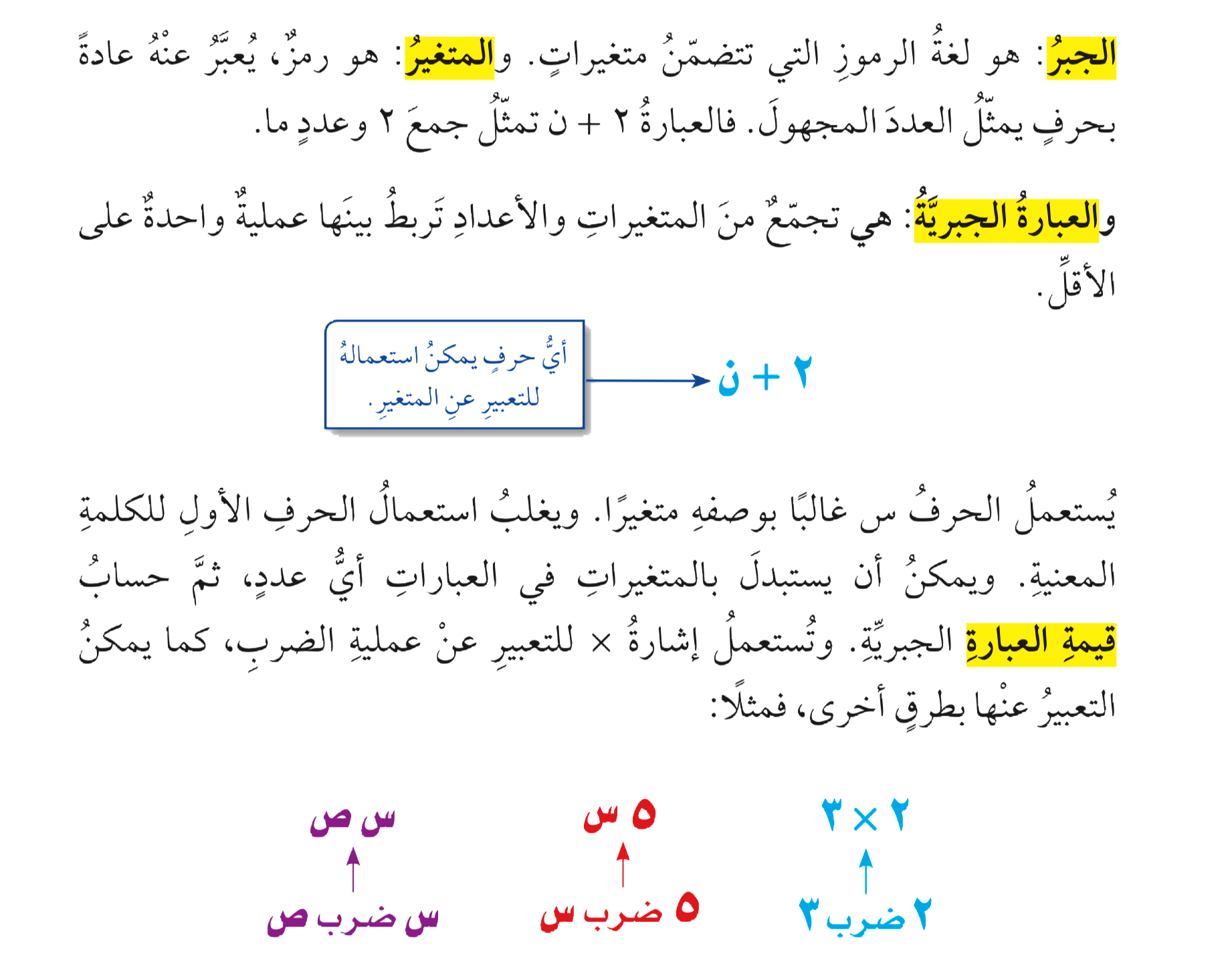 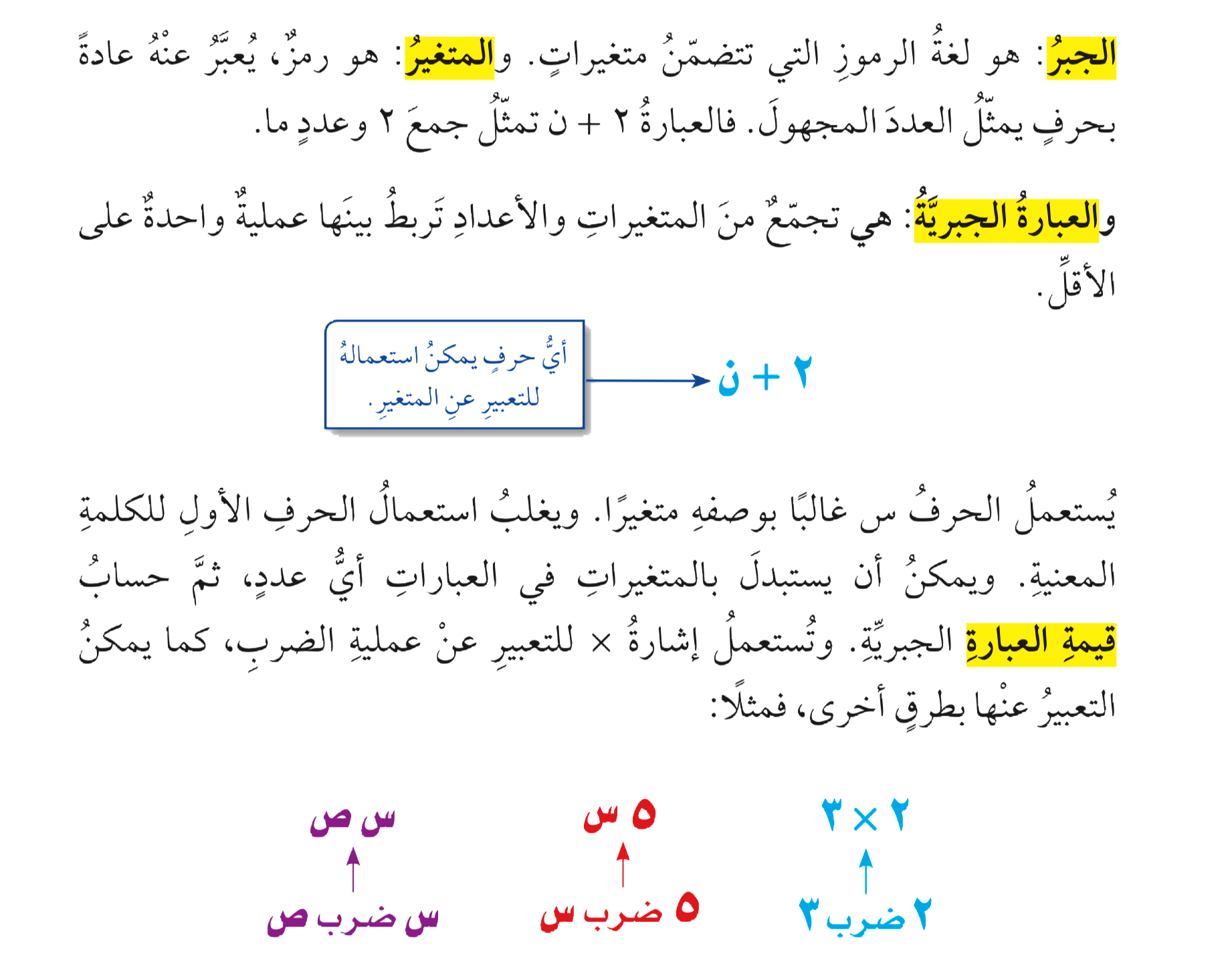 مفردات
نشاط
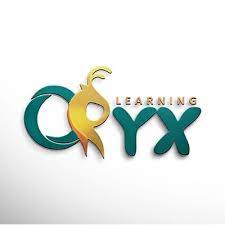 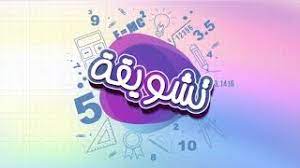 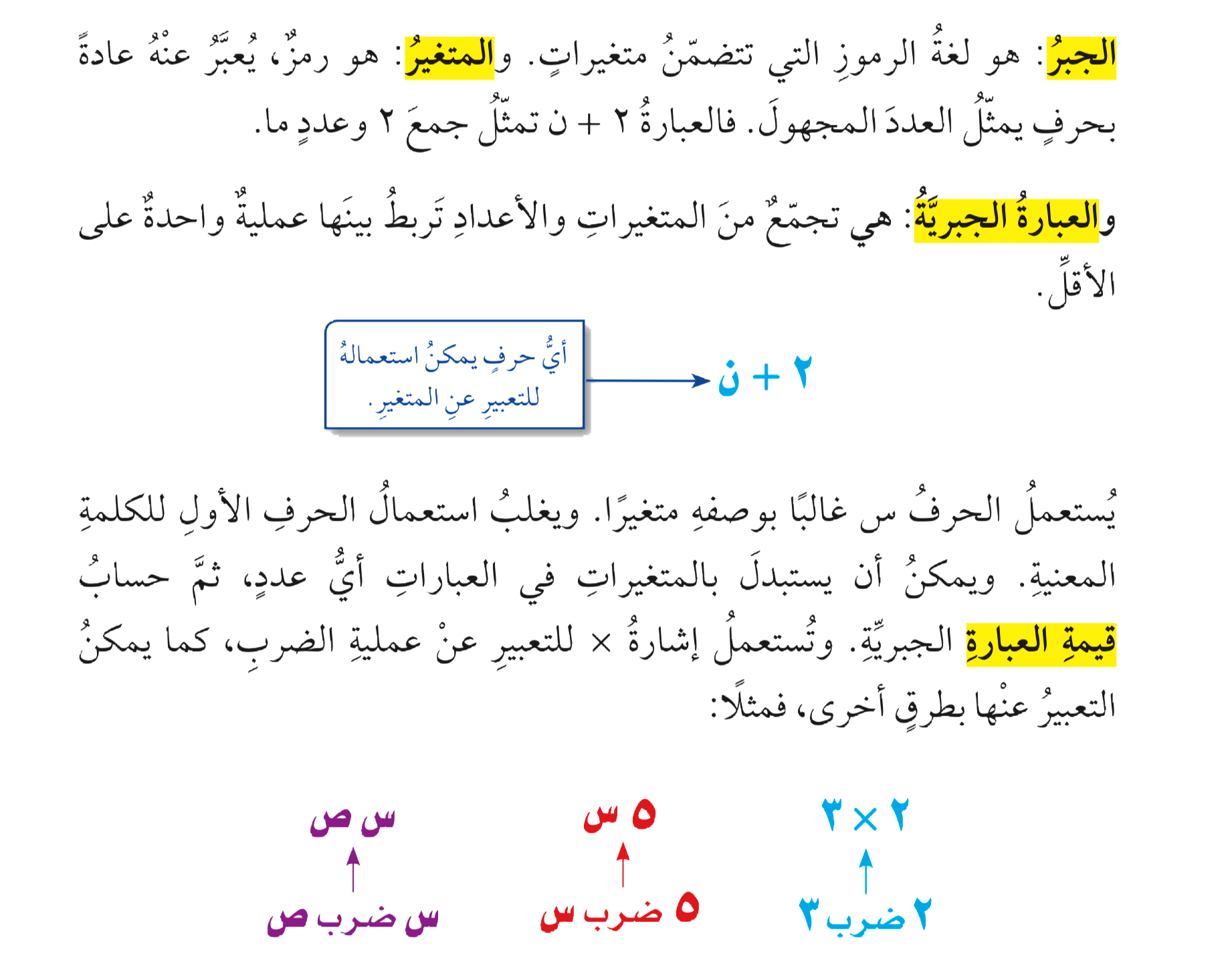 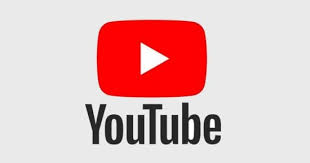 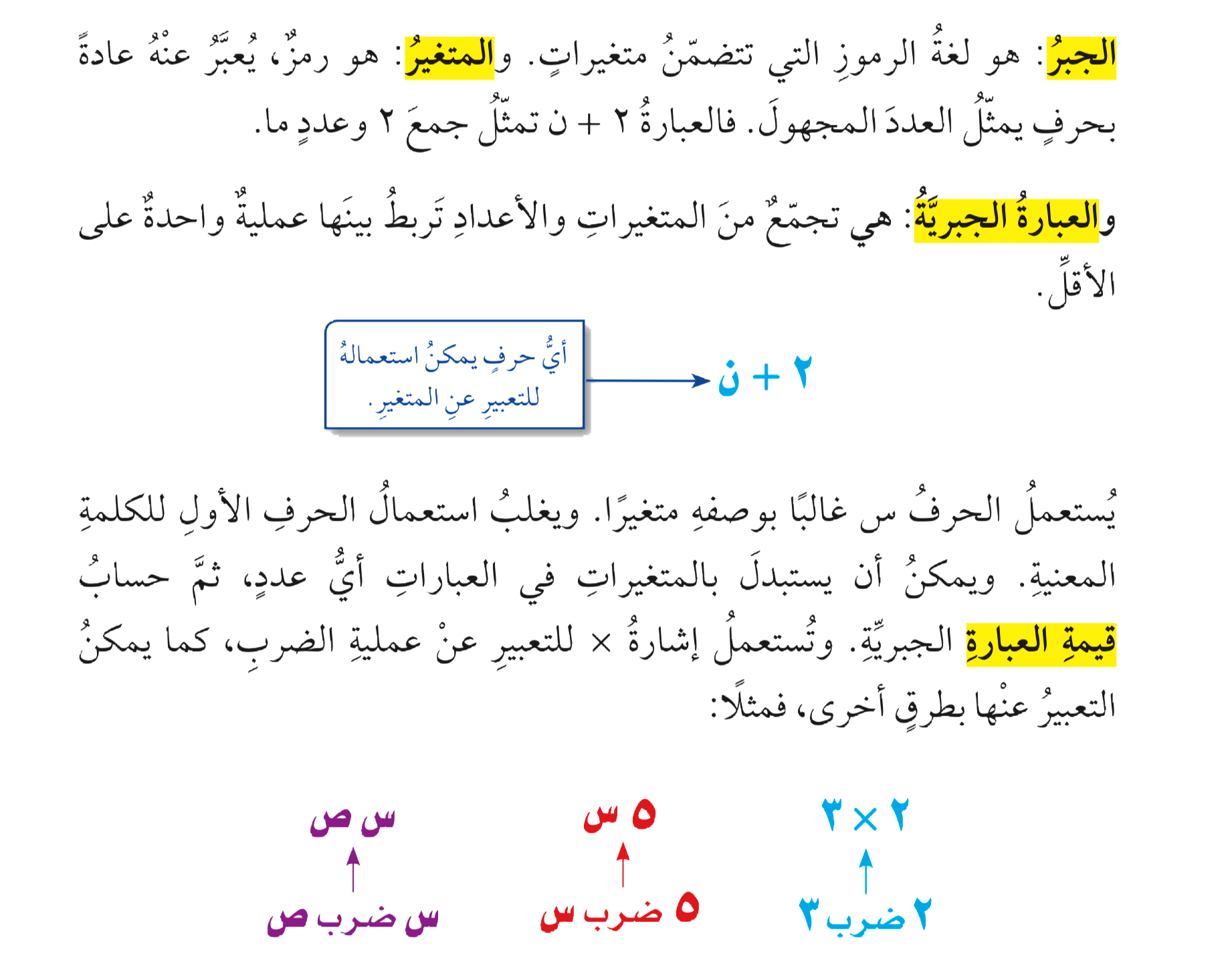 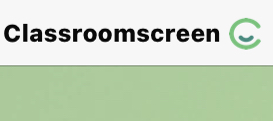 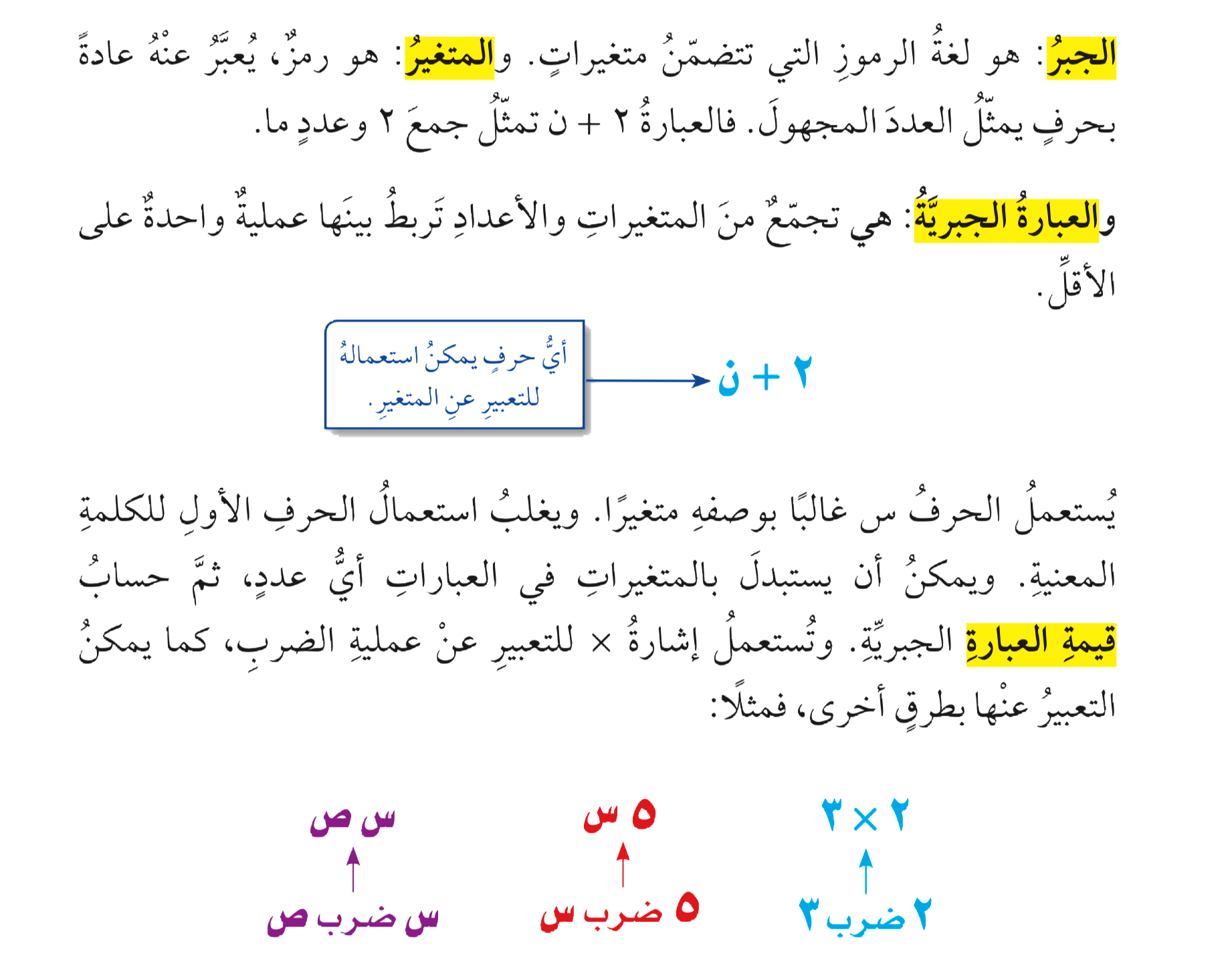 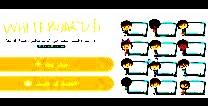 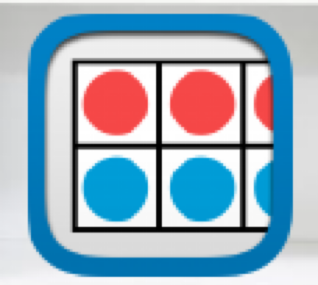 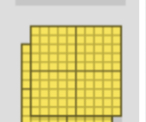 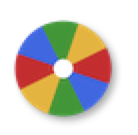 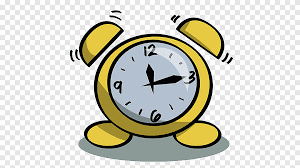 أدوات
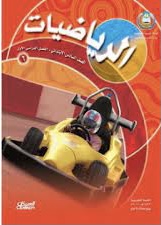 تحقق من فهمك
أمثلة
نشاط
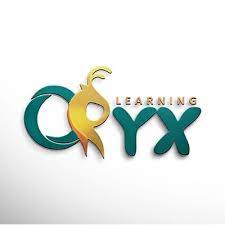 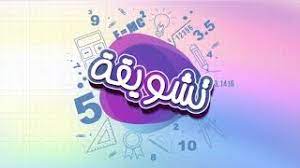 حساب قيمة عبارة جبرية
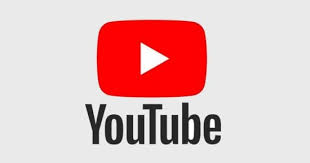 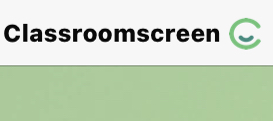 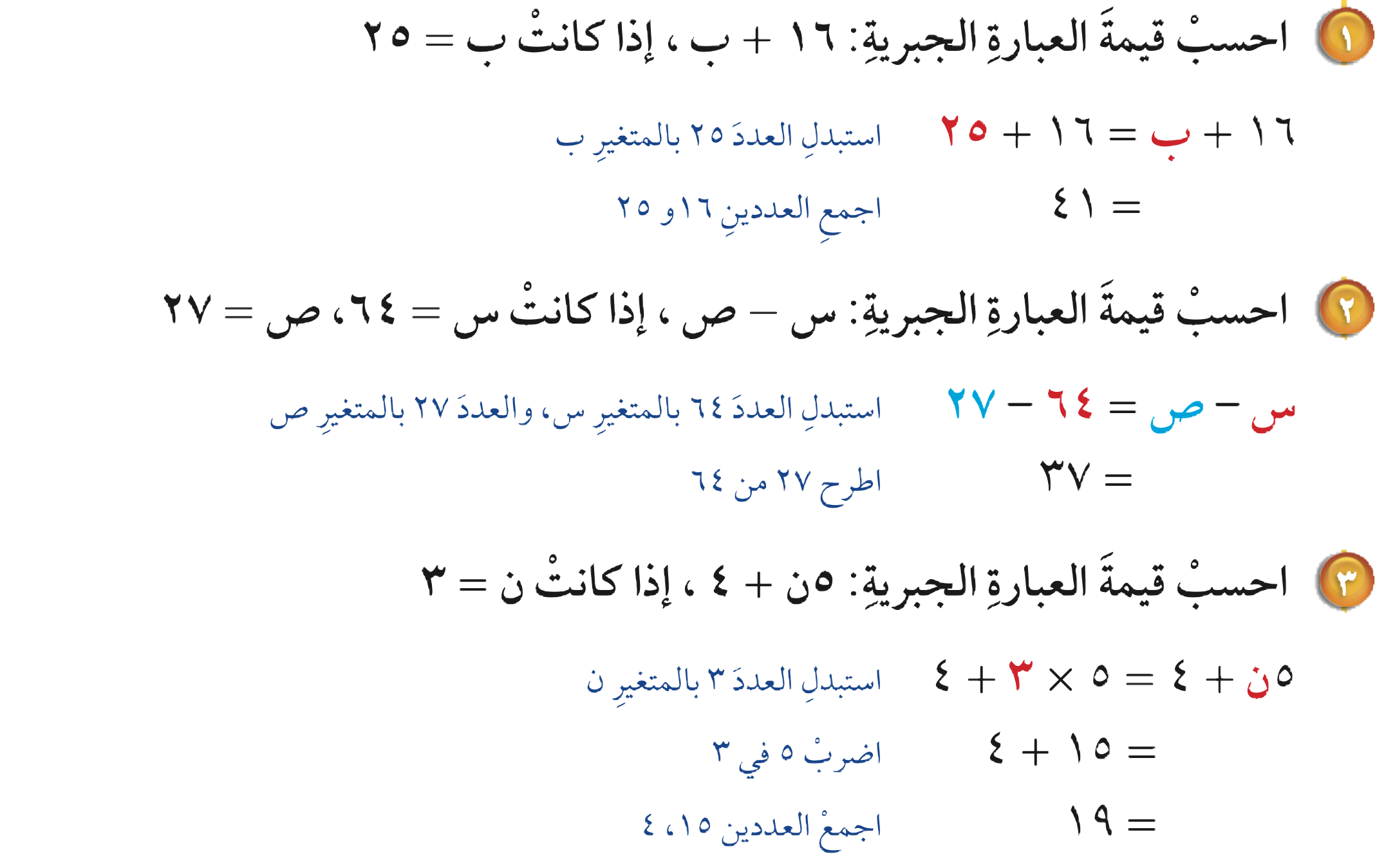 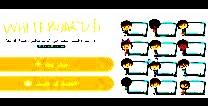 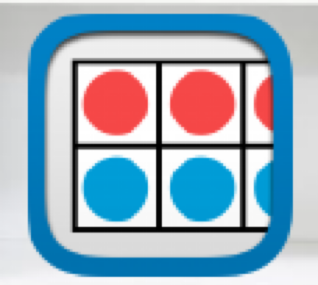 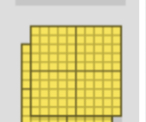 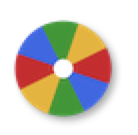 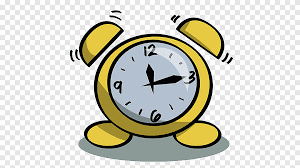 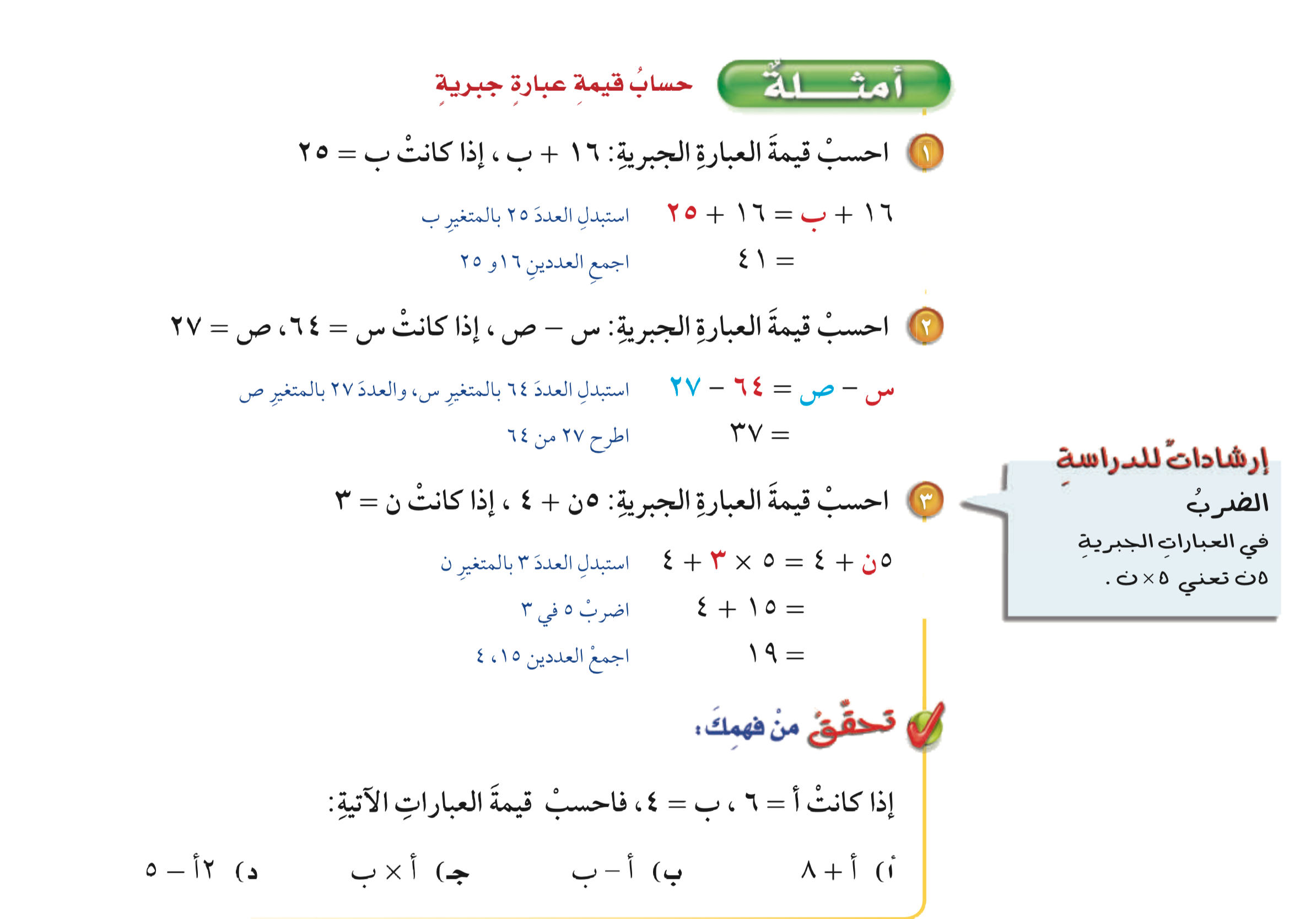 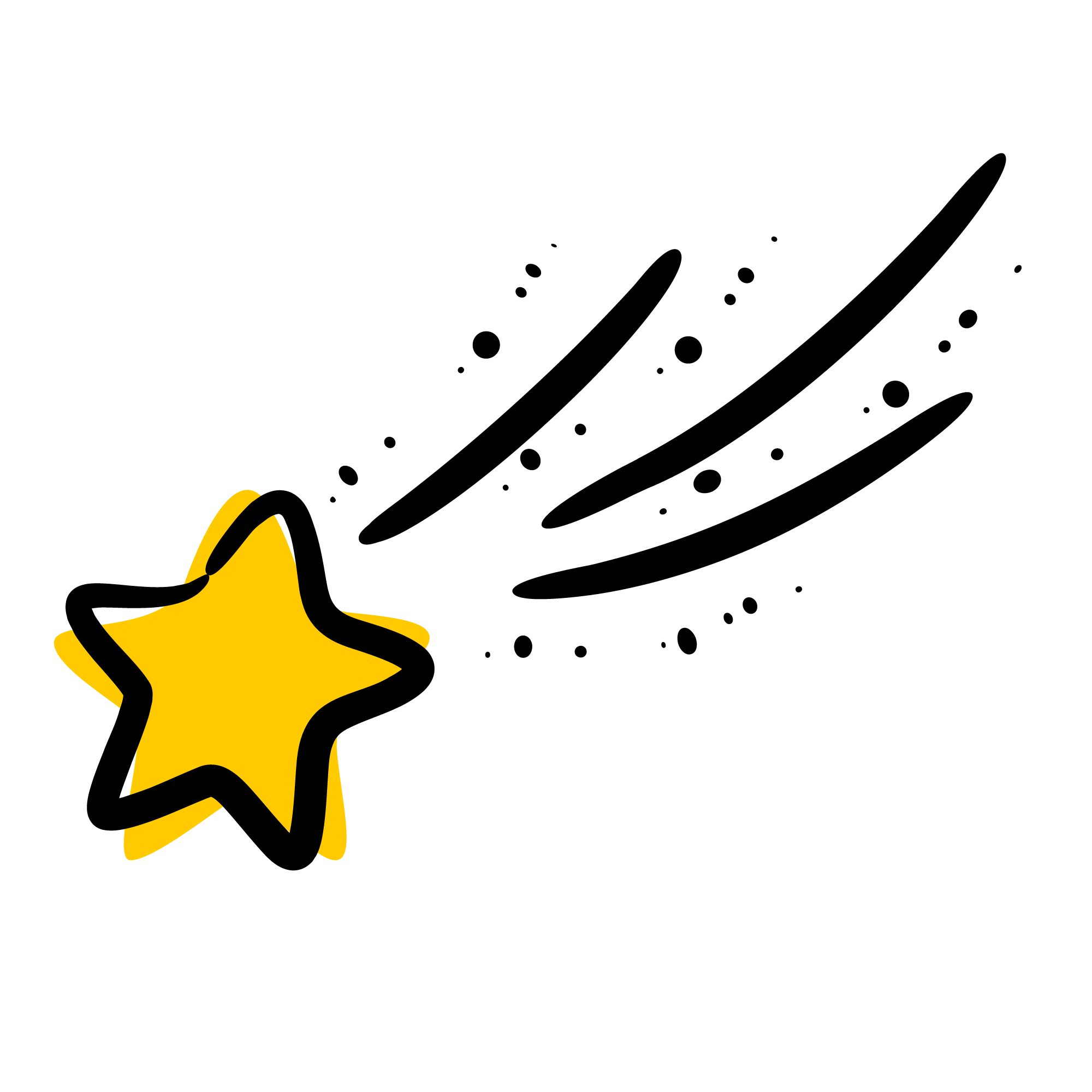 أدوات
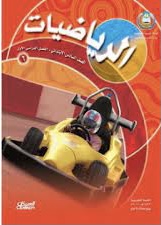 الحل
نشاط
تحقق من فهمك
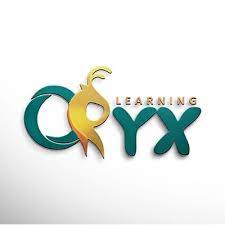 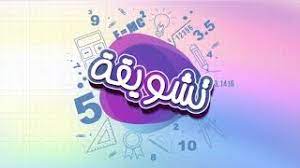 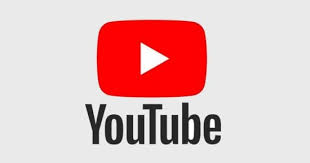 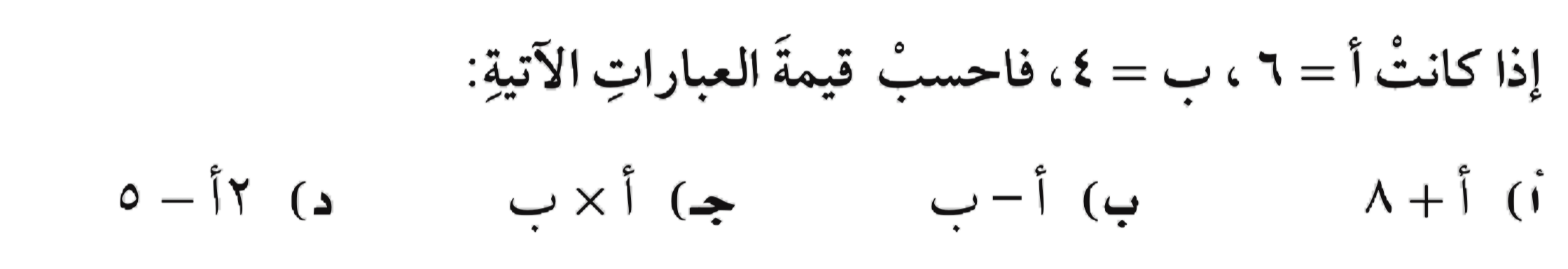 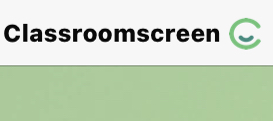 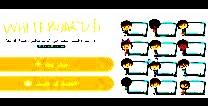 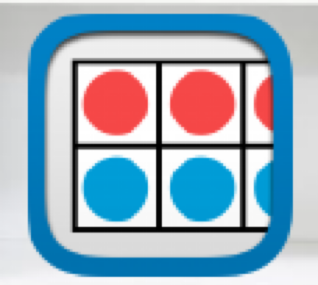 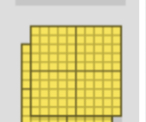 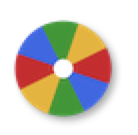 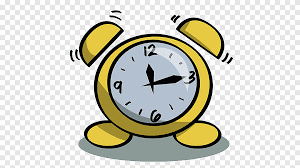 أدوات
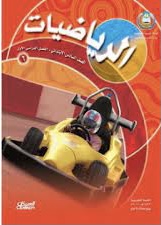 نشاط
تحقق من فهمك
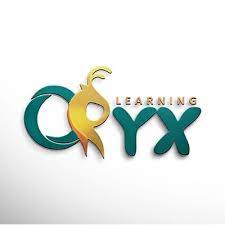 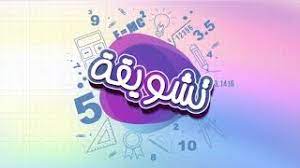 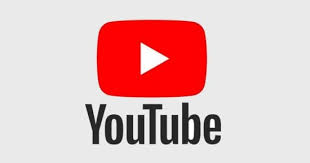 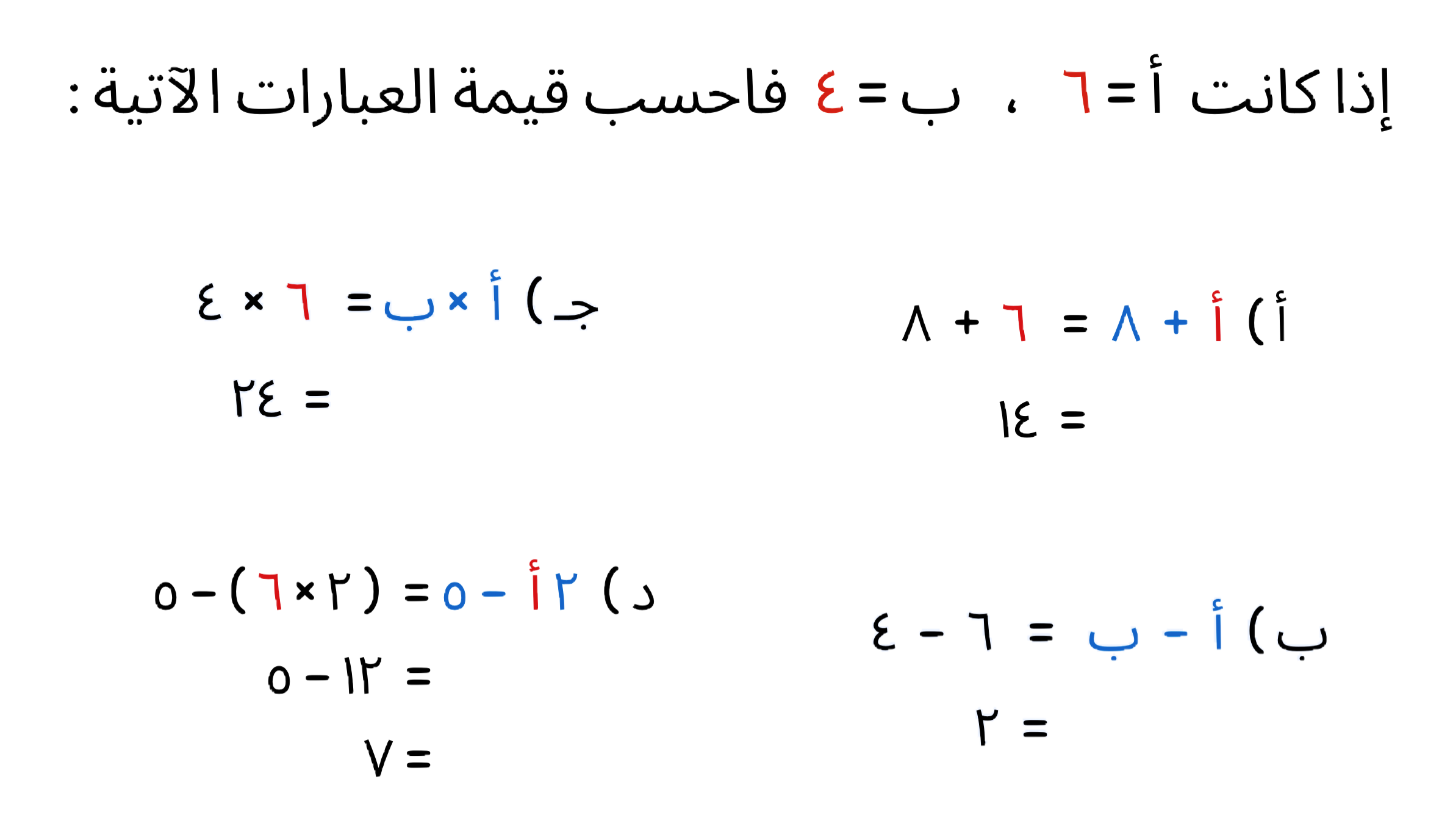 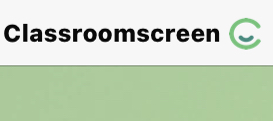 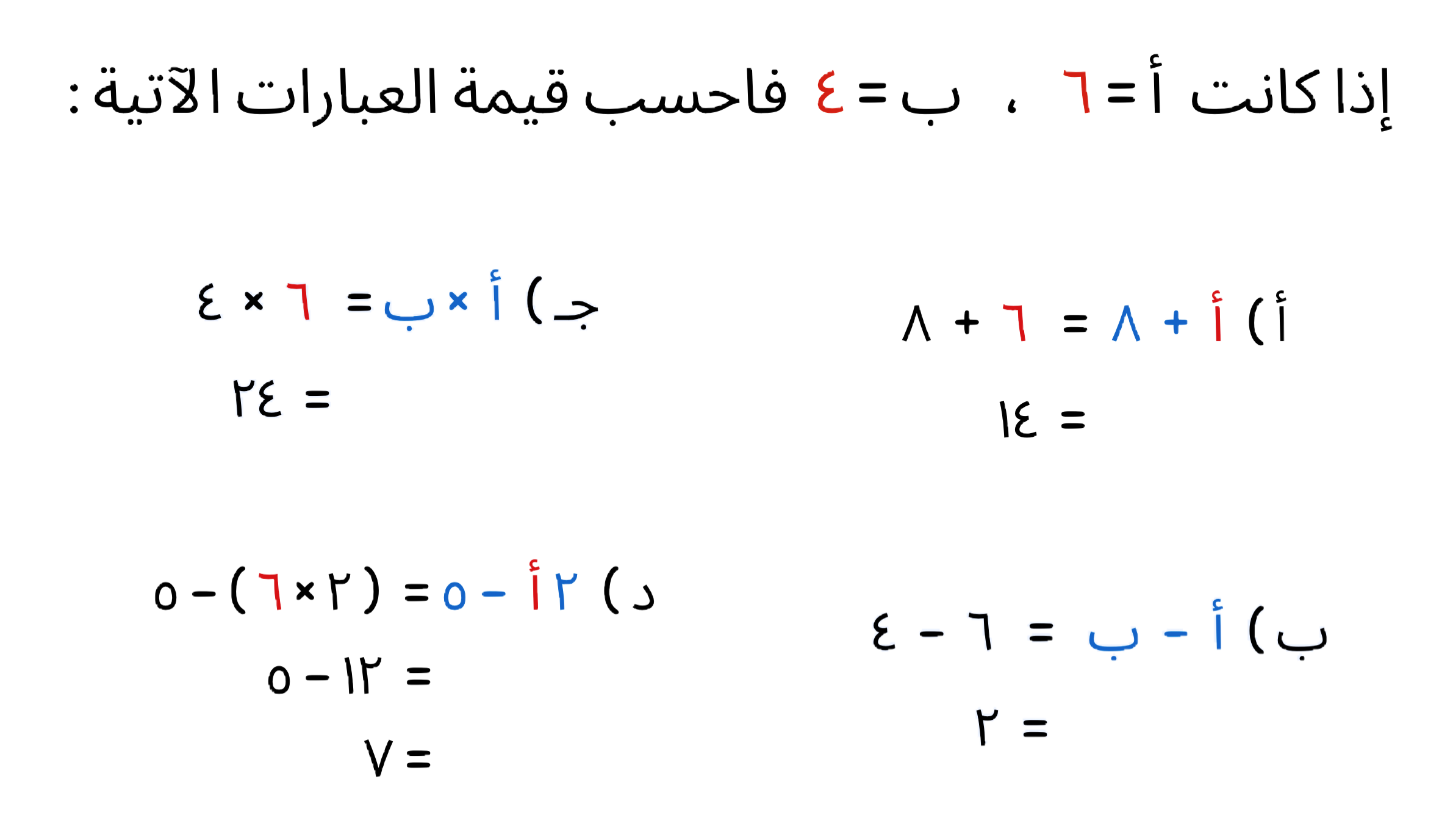 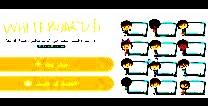 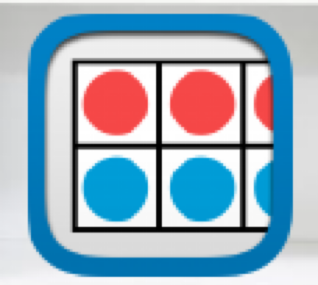 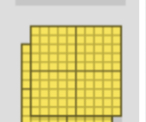 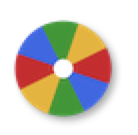 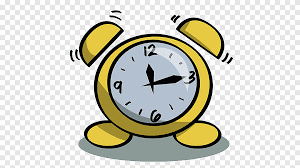 أدوات
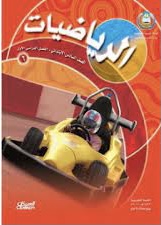 تحقق من فهمك
مثال من اختبار
نشاط
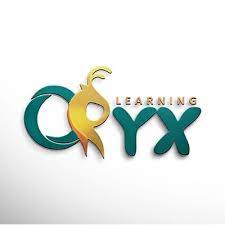 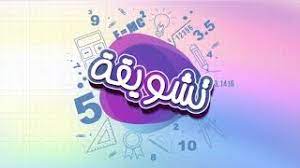 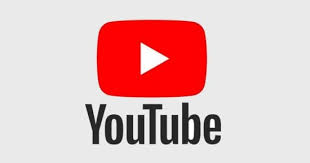 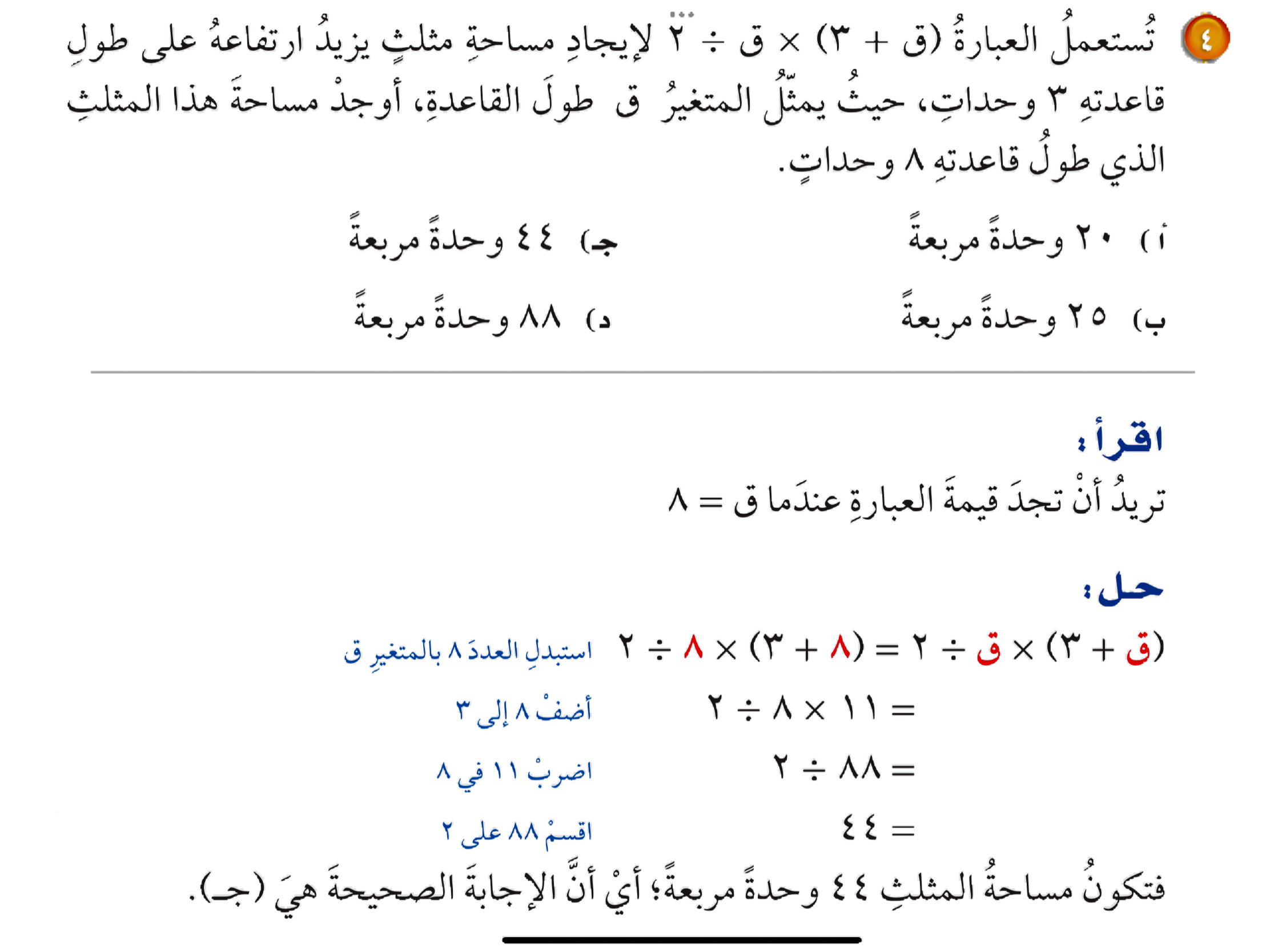 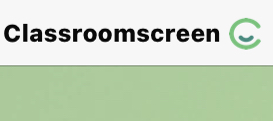 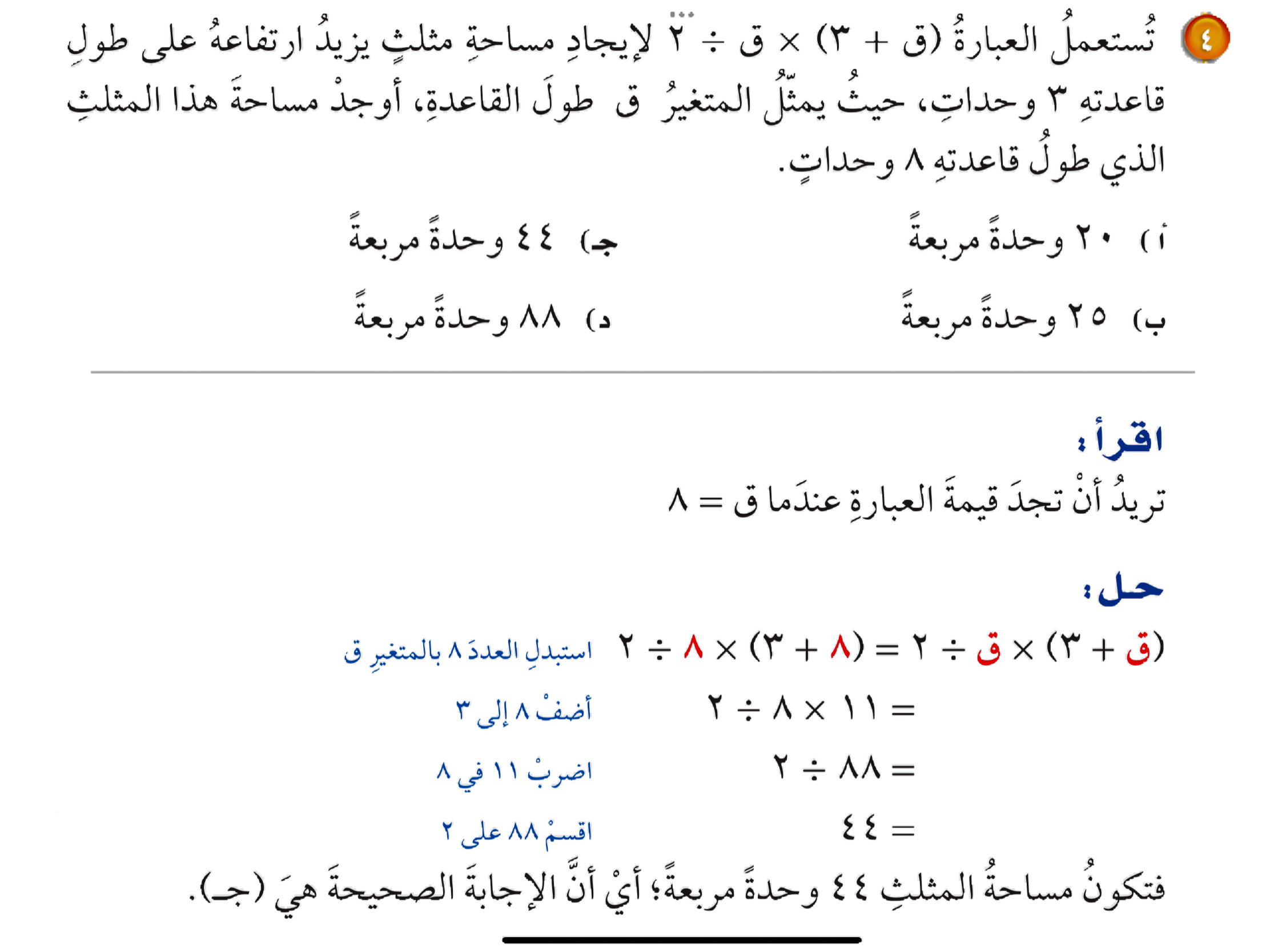 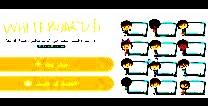 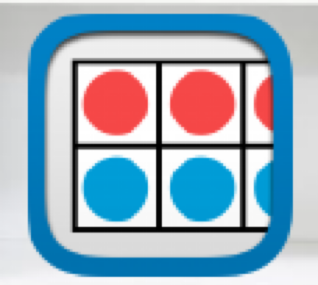 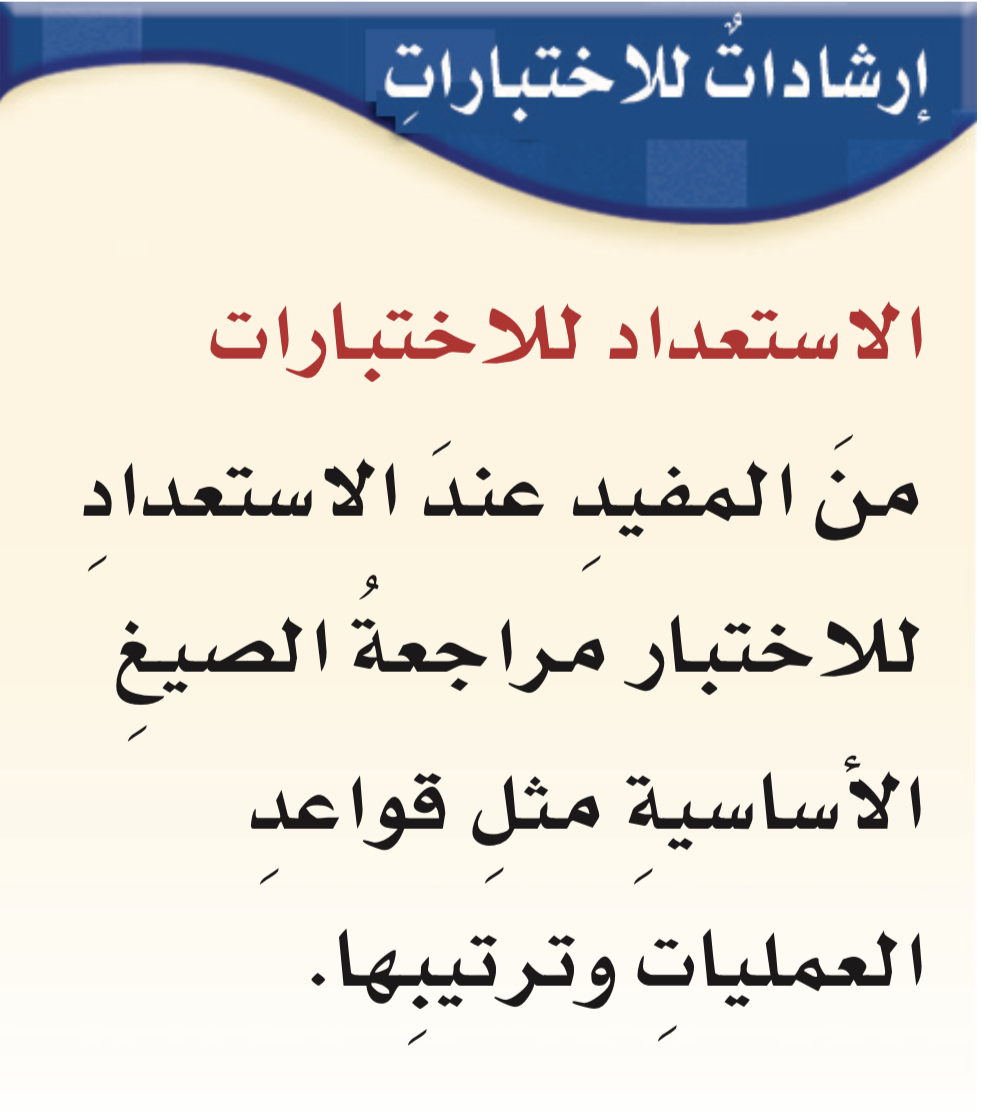 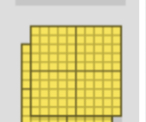 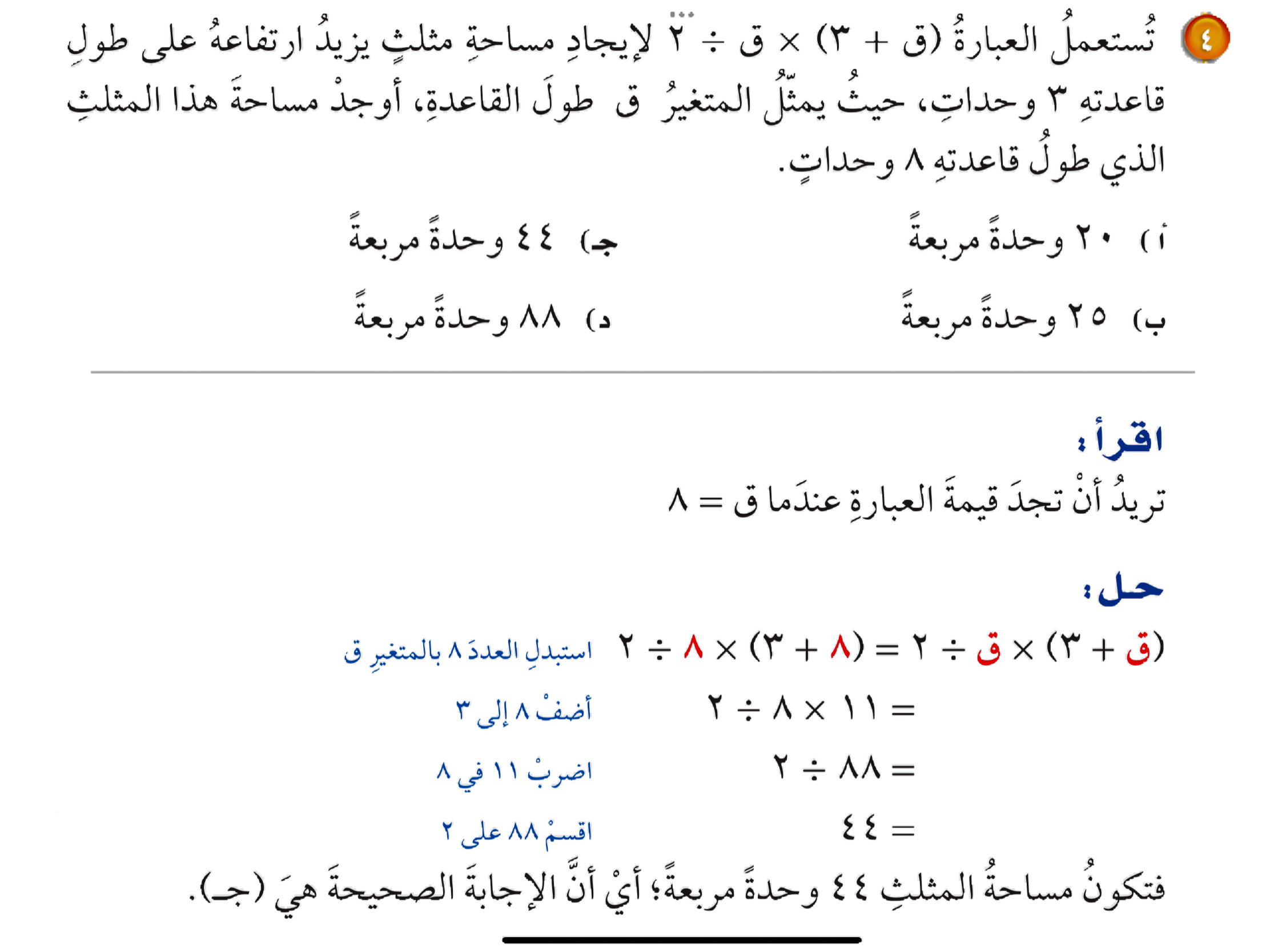 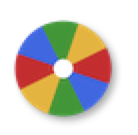 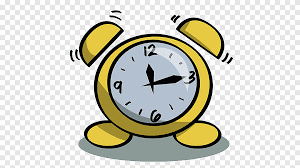 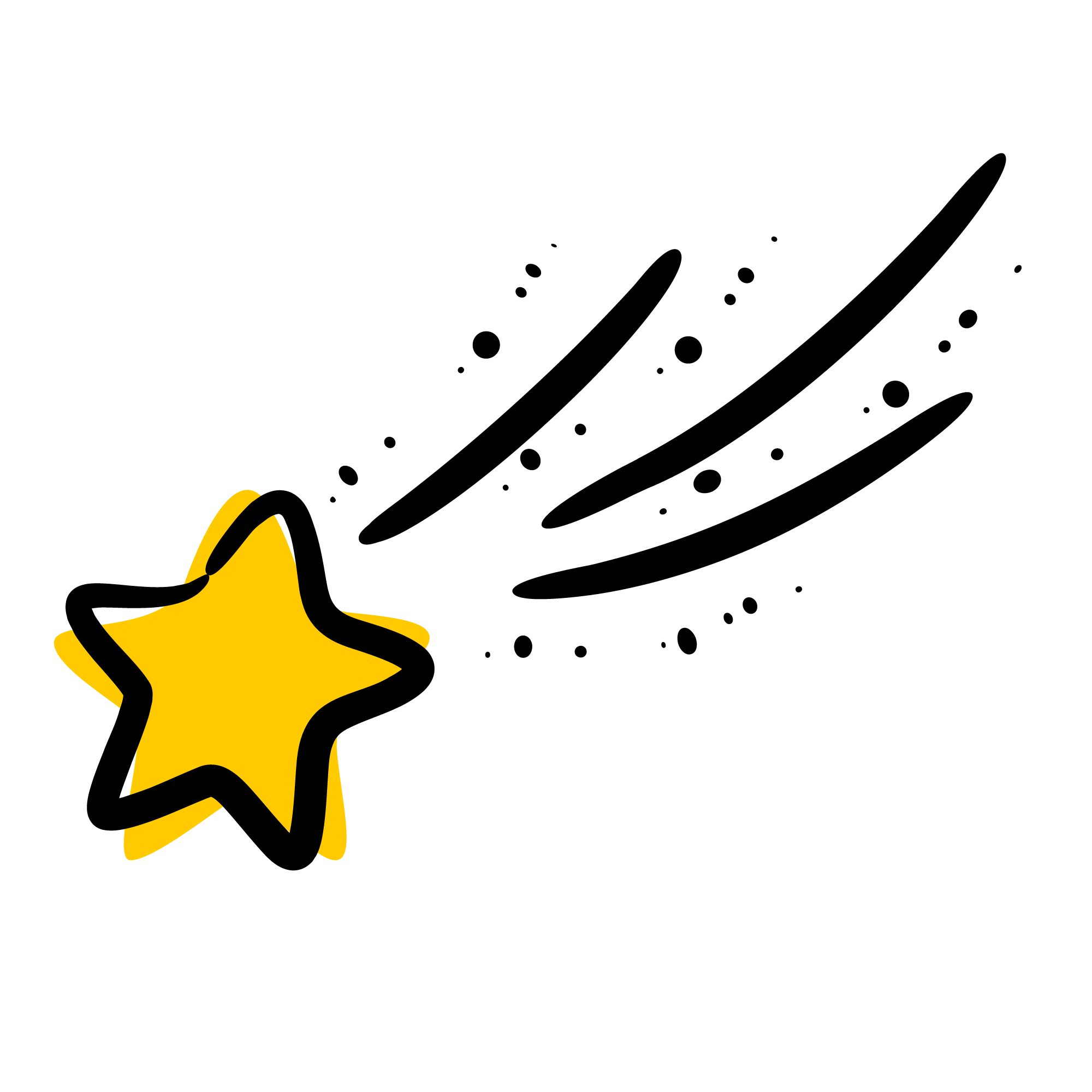 أدوات
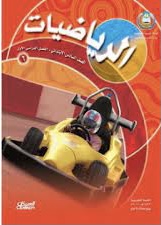 الحل
نشاط
تحقق من فهمك
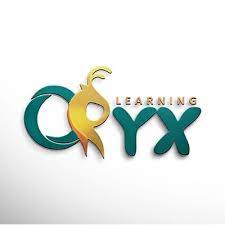 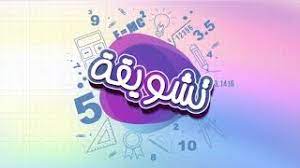 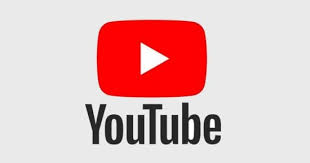 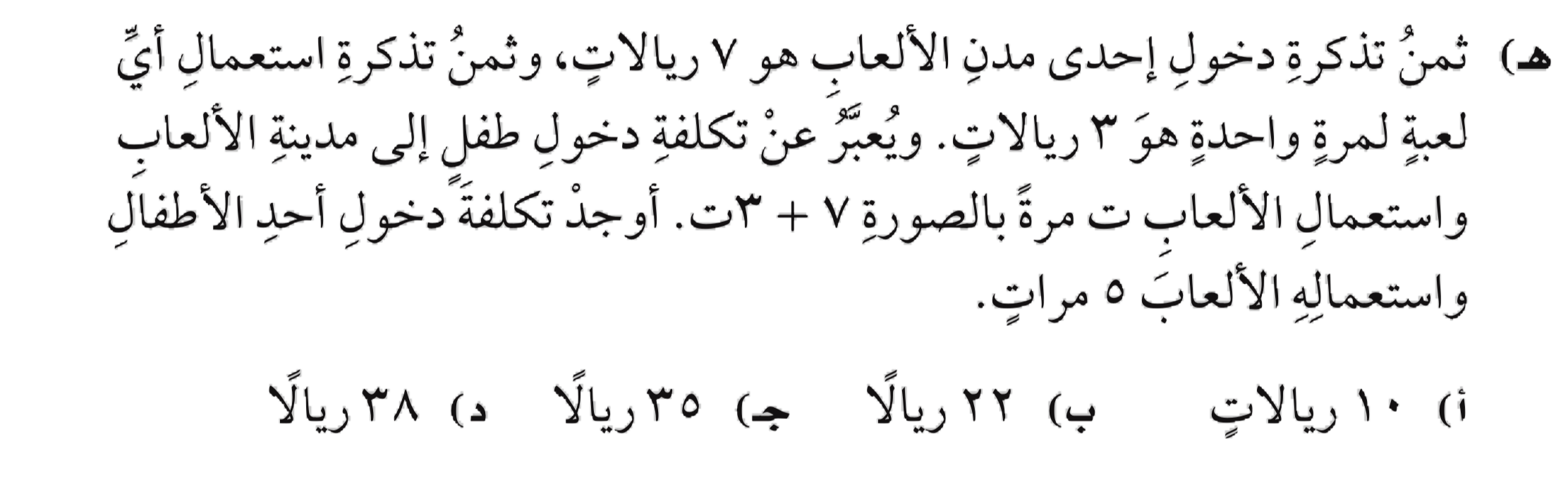 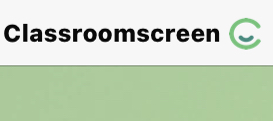 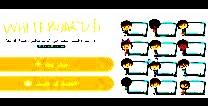 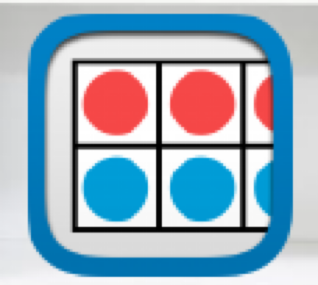 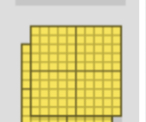 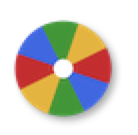 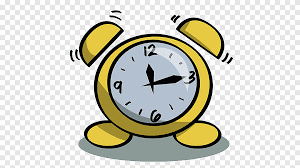 أدوات
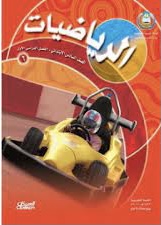 نشاط
تحقق من فهمك
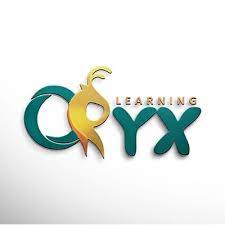 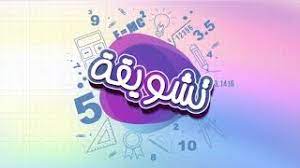 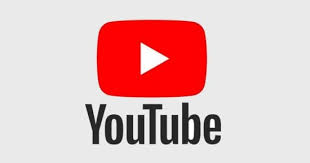 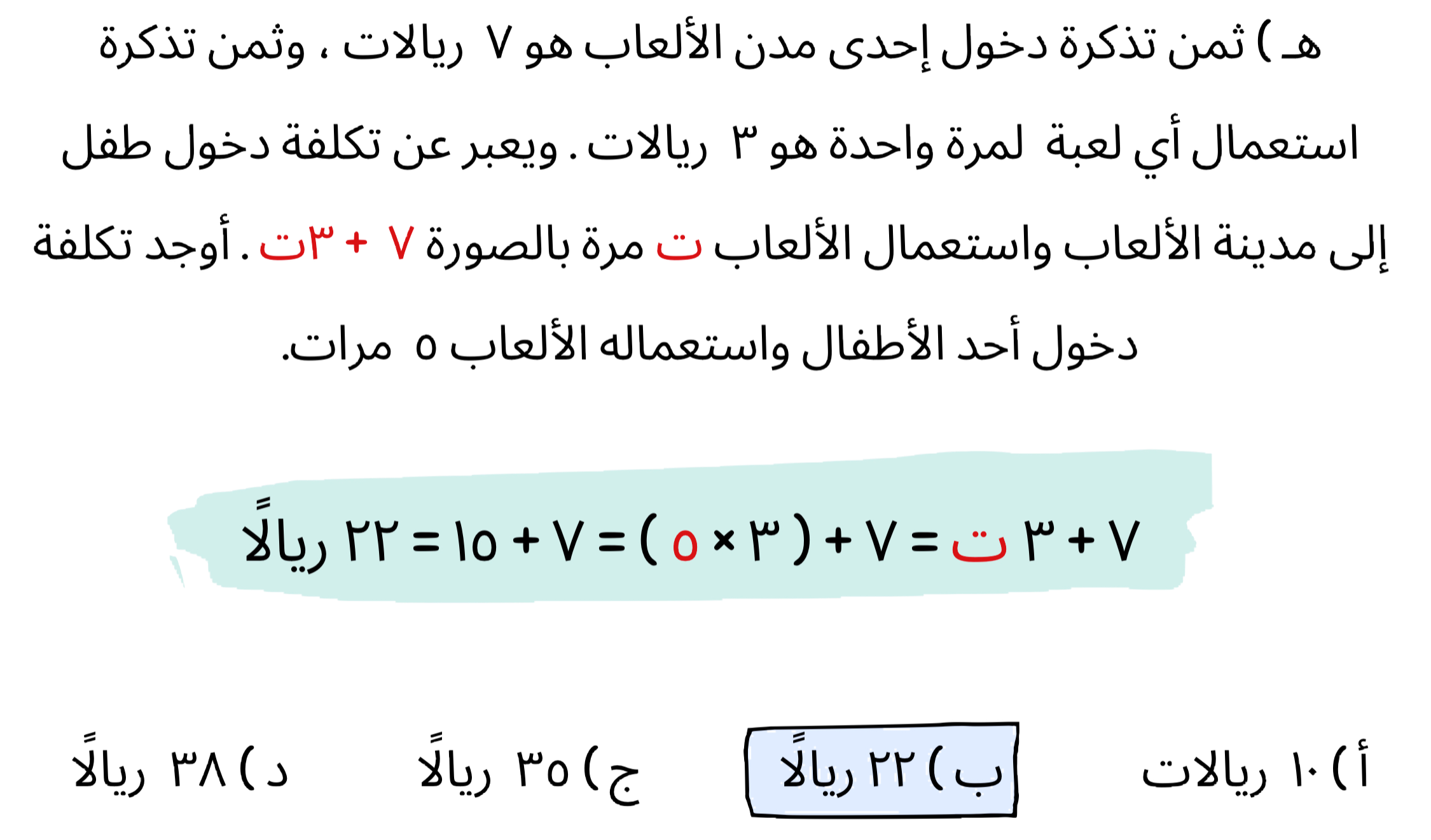 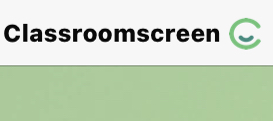 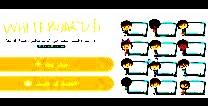 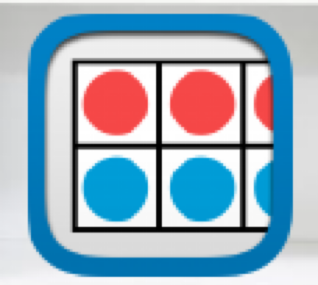 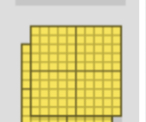 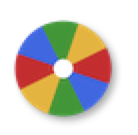 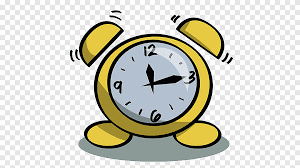 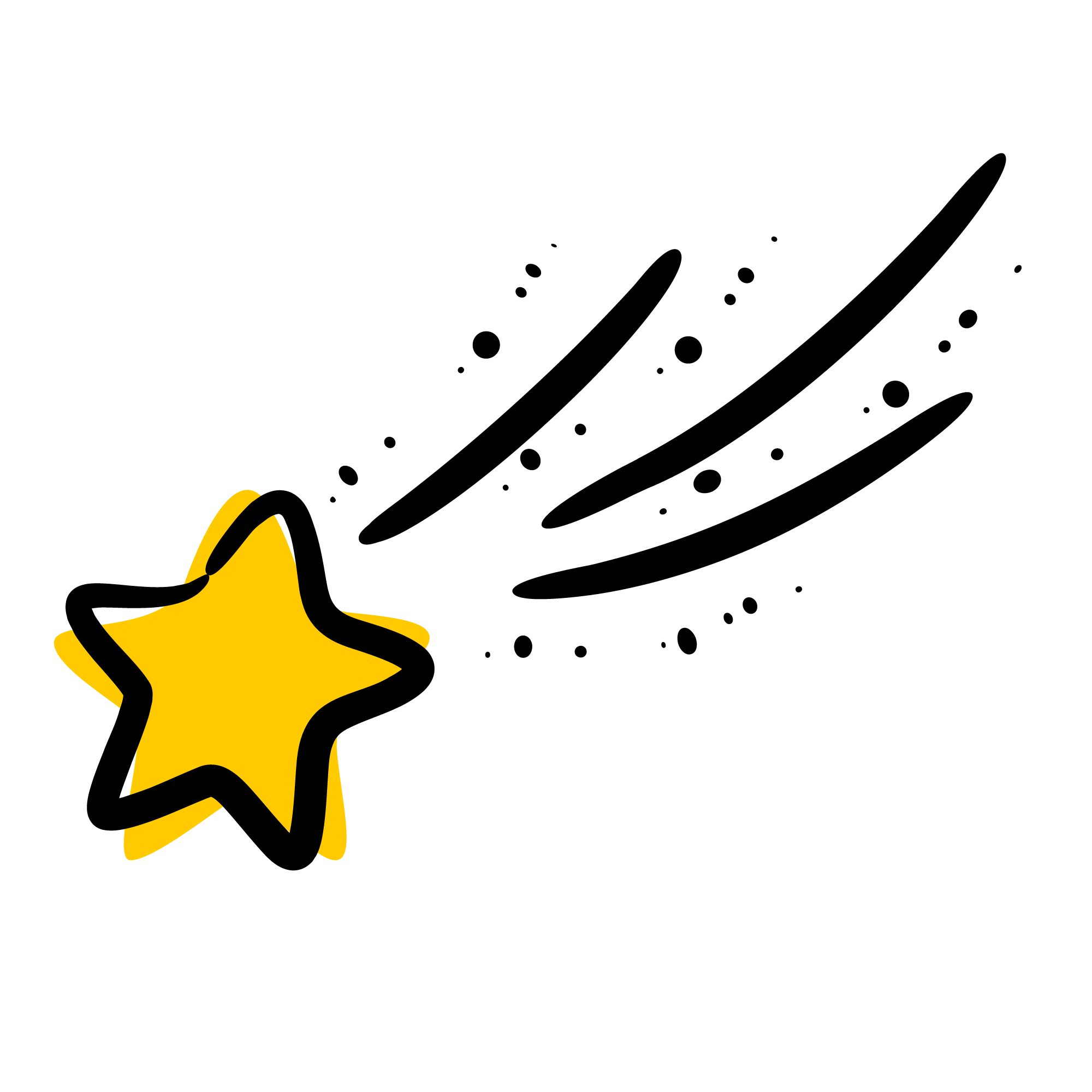 أدوات
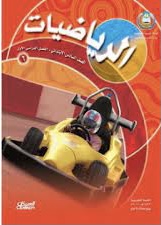 الحل
نشاط
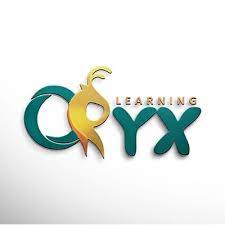 تـــــأكد
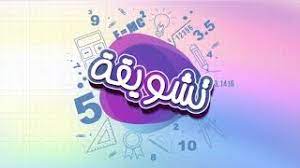 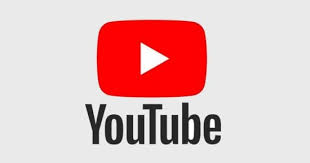 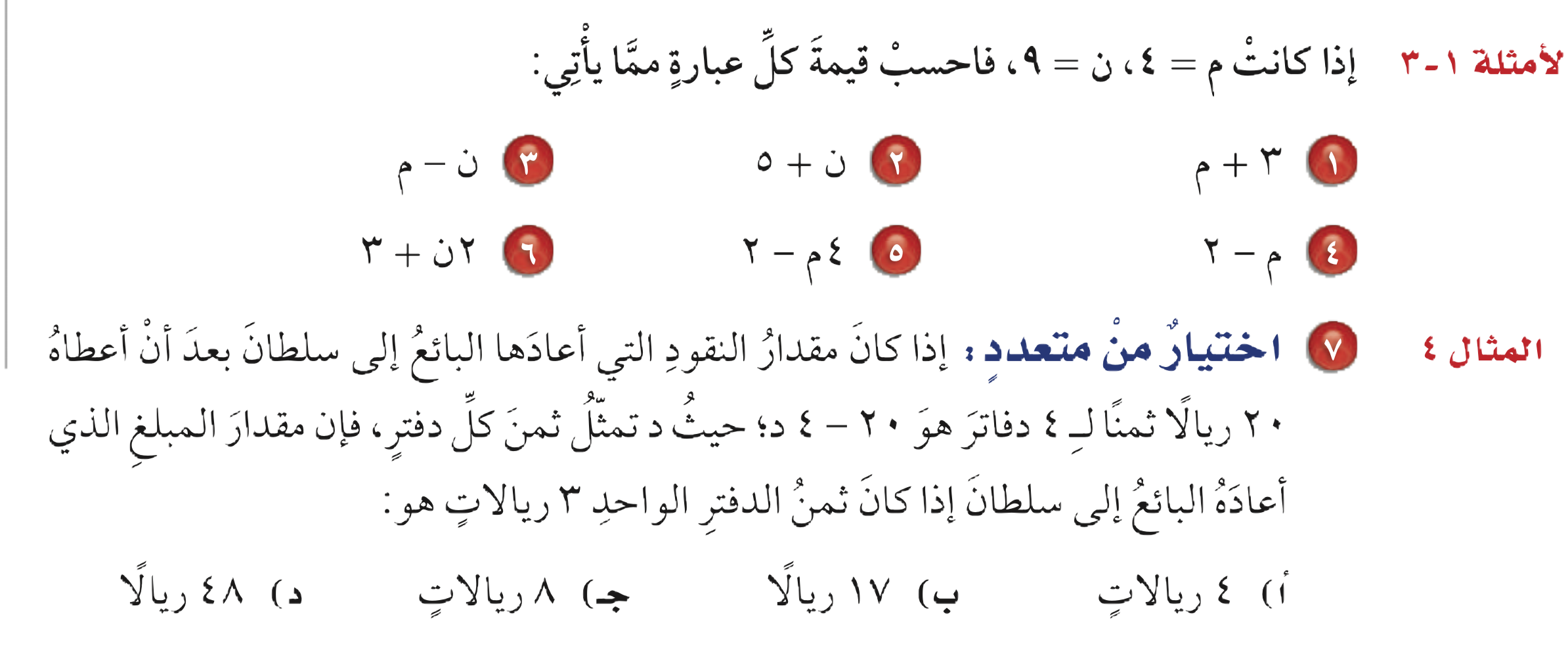 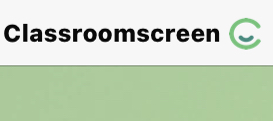 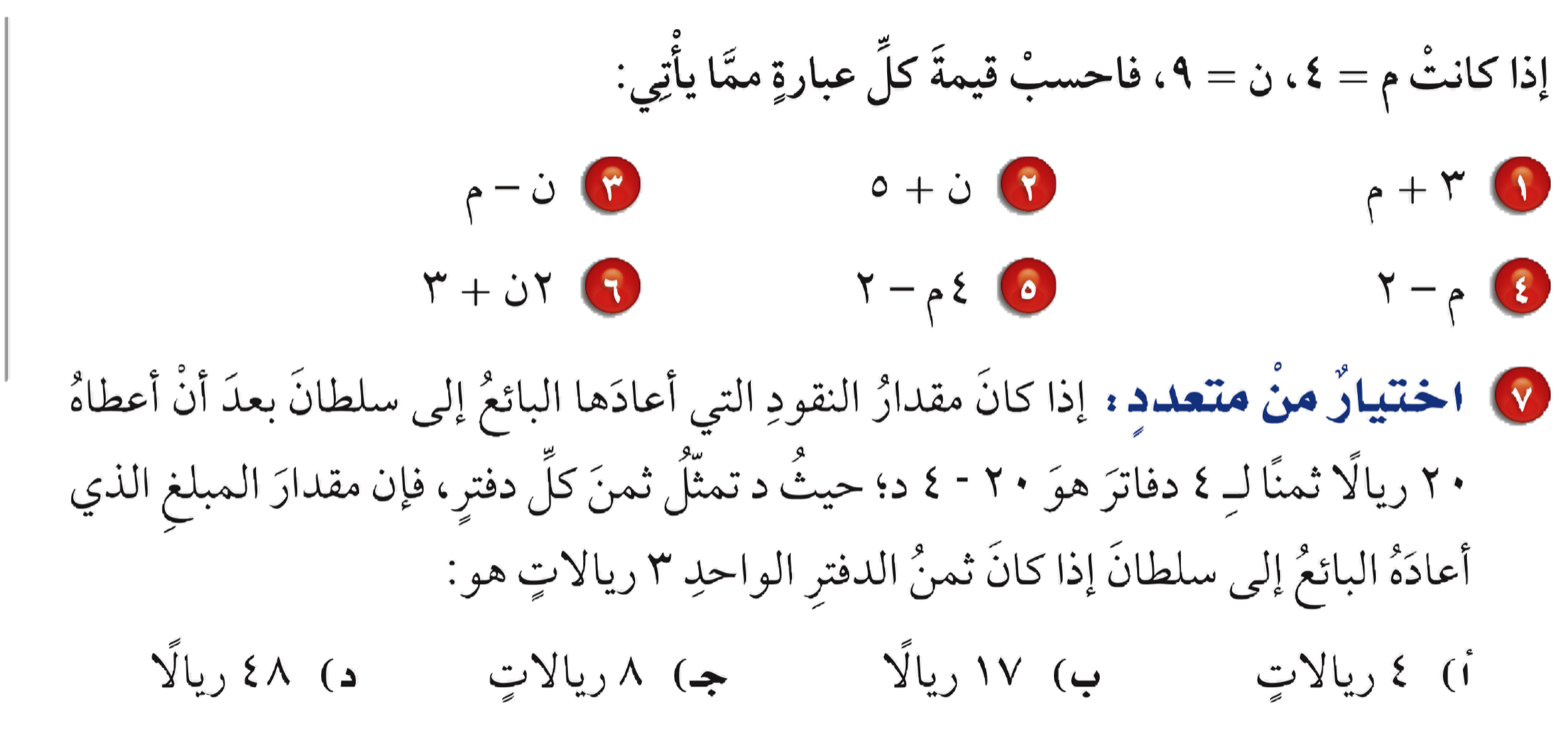 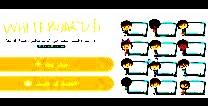 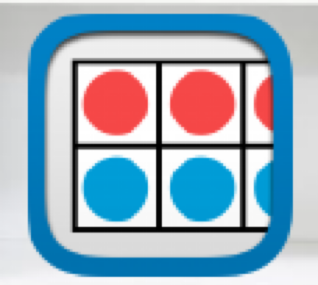 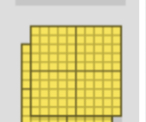 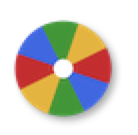 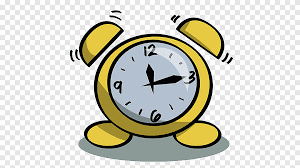 أدوات
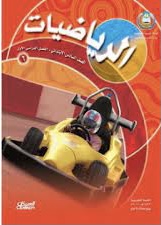 نشاط
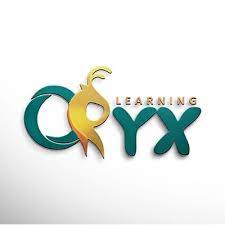 تـــــأكد
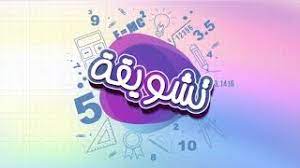 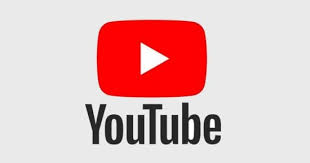 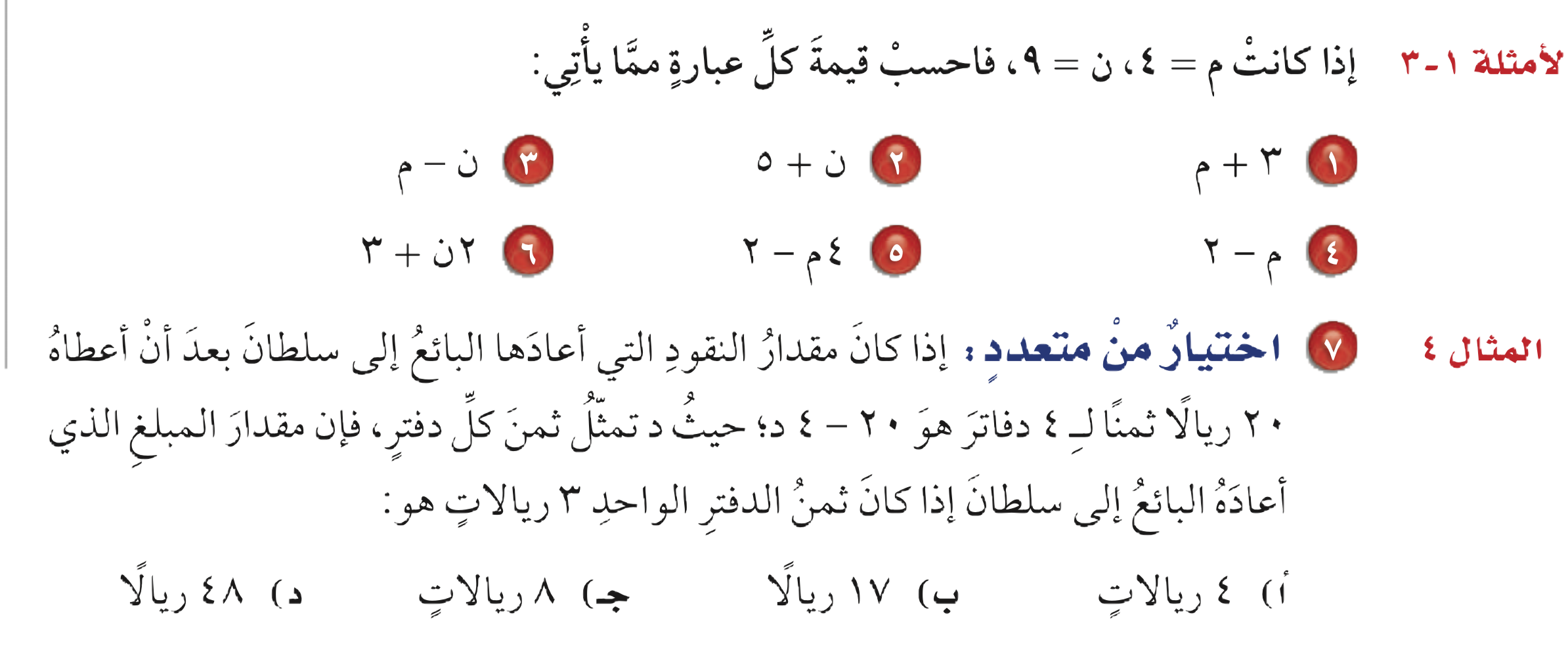 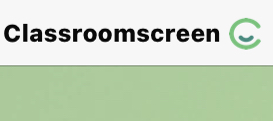 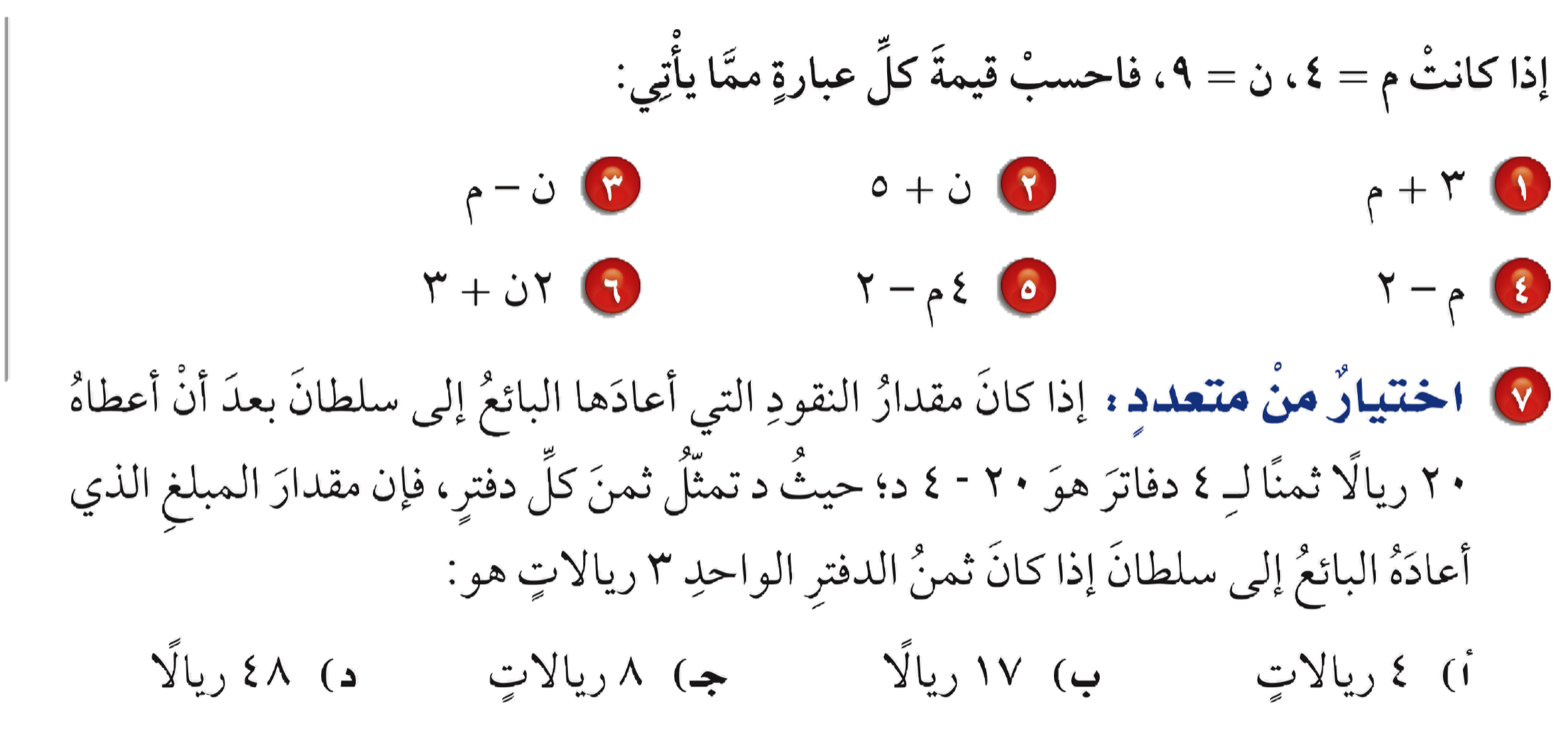 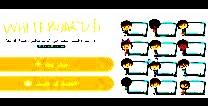 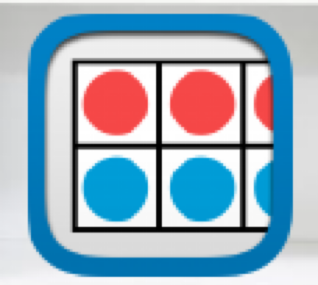 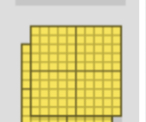 ٩ - ٤ = ٥
٩ + ٥ = ١٤
٣ + ٤ = ٧
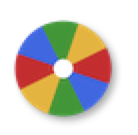 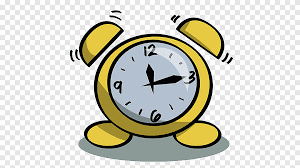 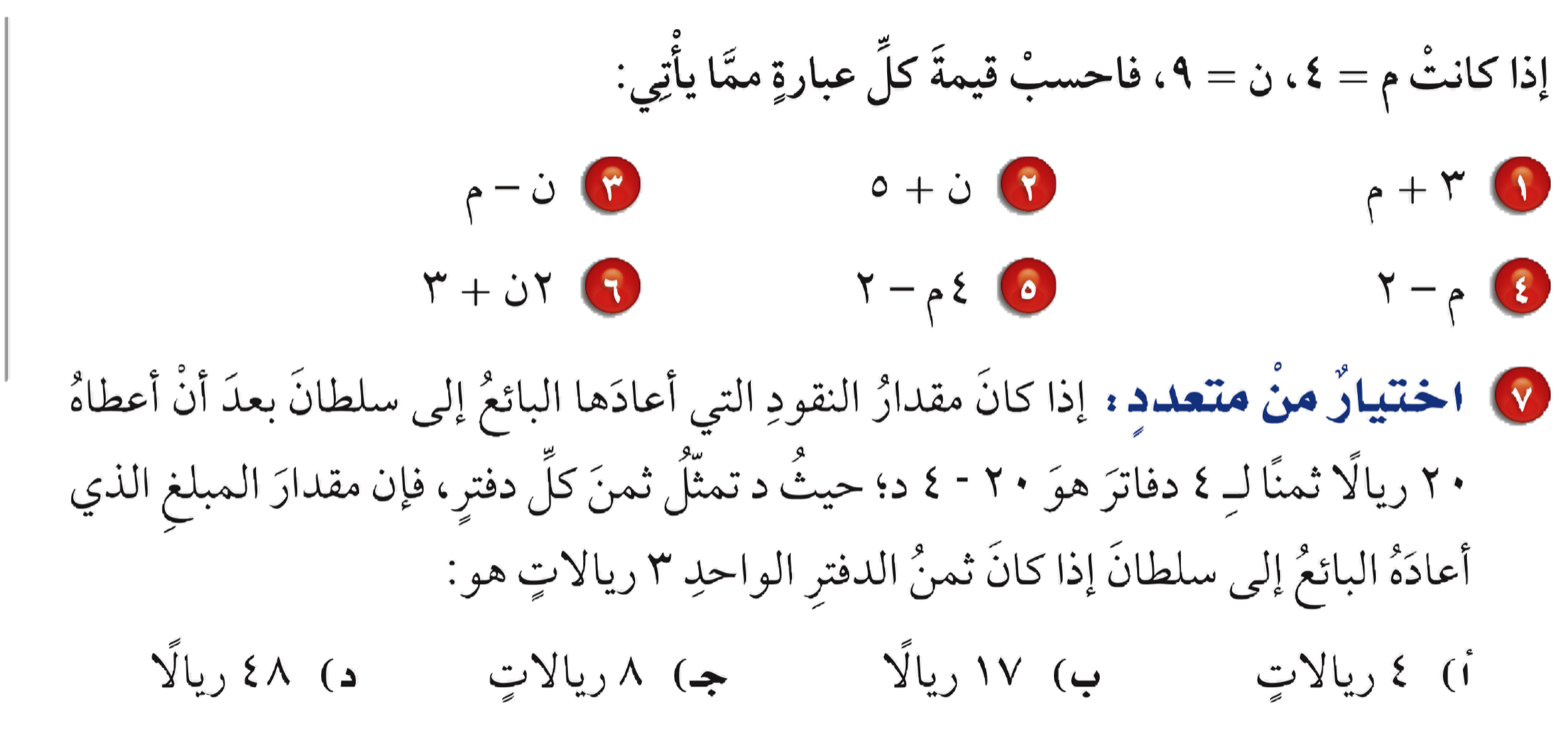 ٢ × ٩ + ٣ = ١٨ + ٣ =٢١
٤ × ٤ - ٢ = ١٦ -٢ = ١٤
٤ - ٢ = ٢
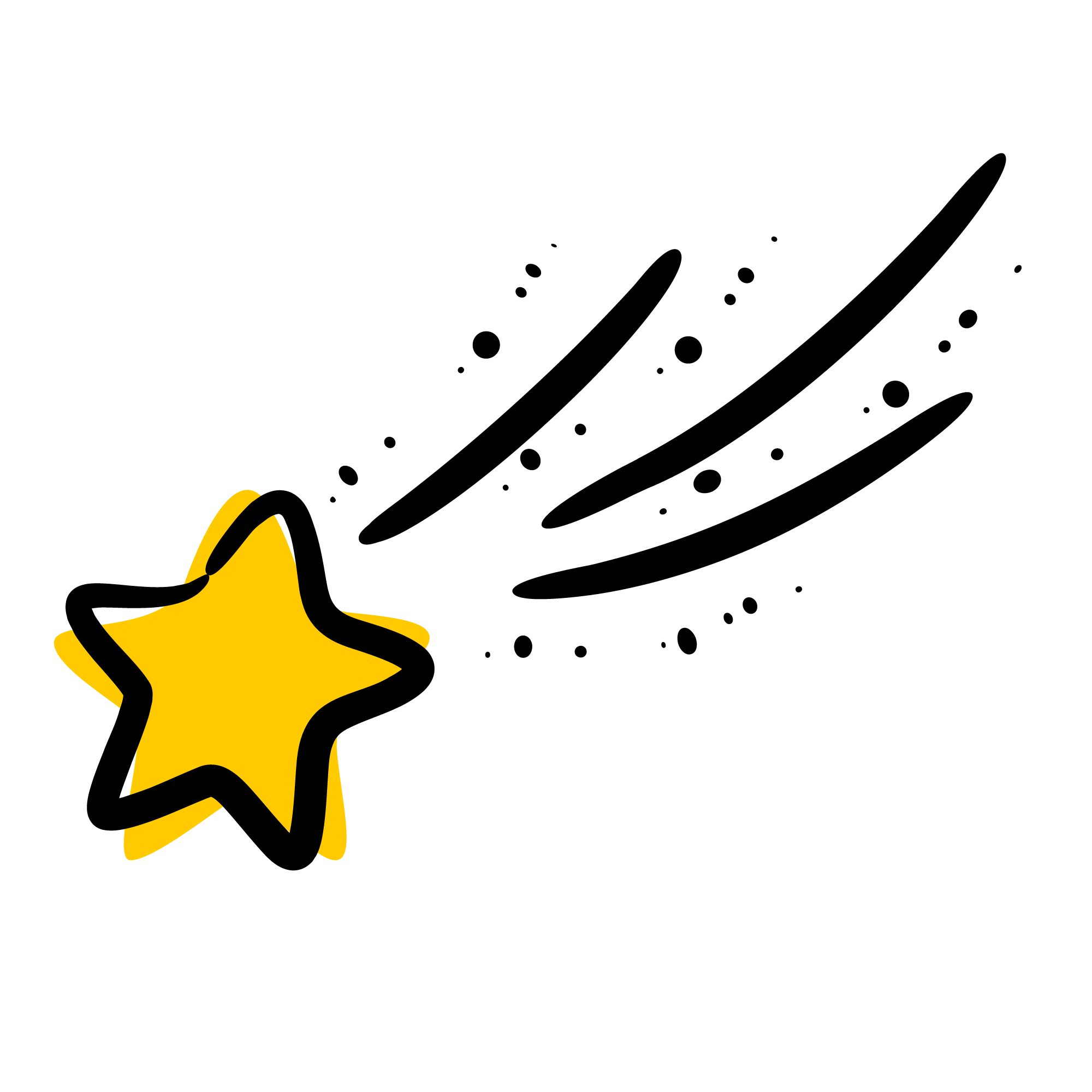 أدوات
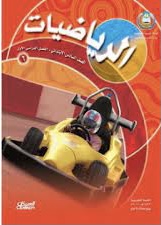 الحل
نشاط
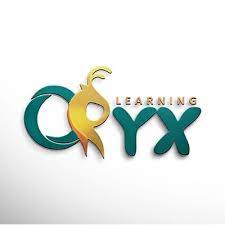 تـــــأكد
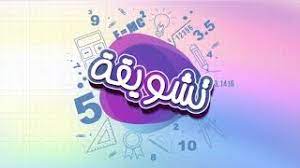 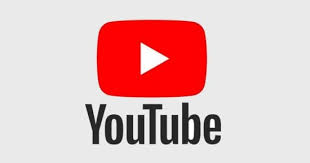 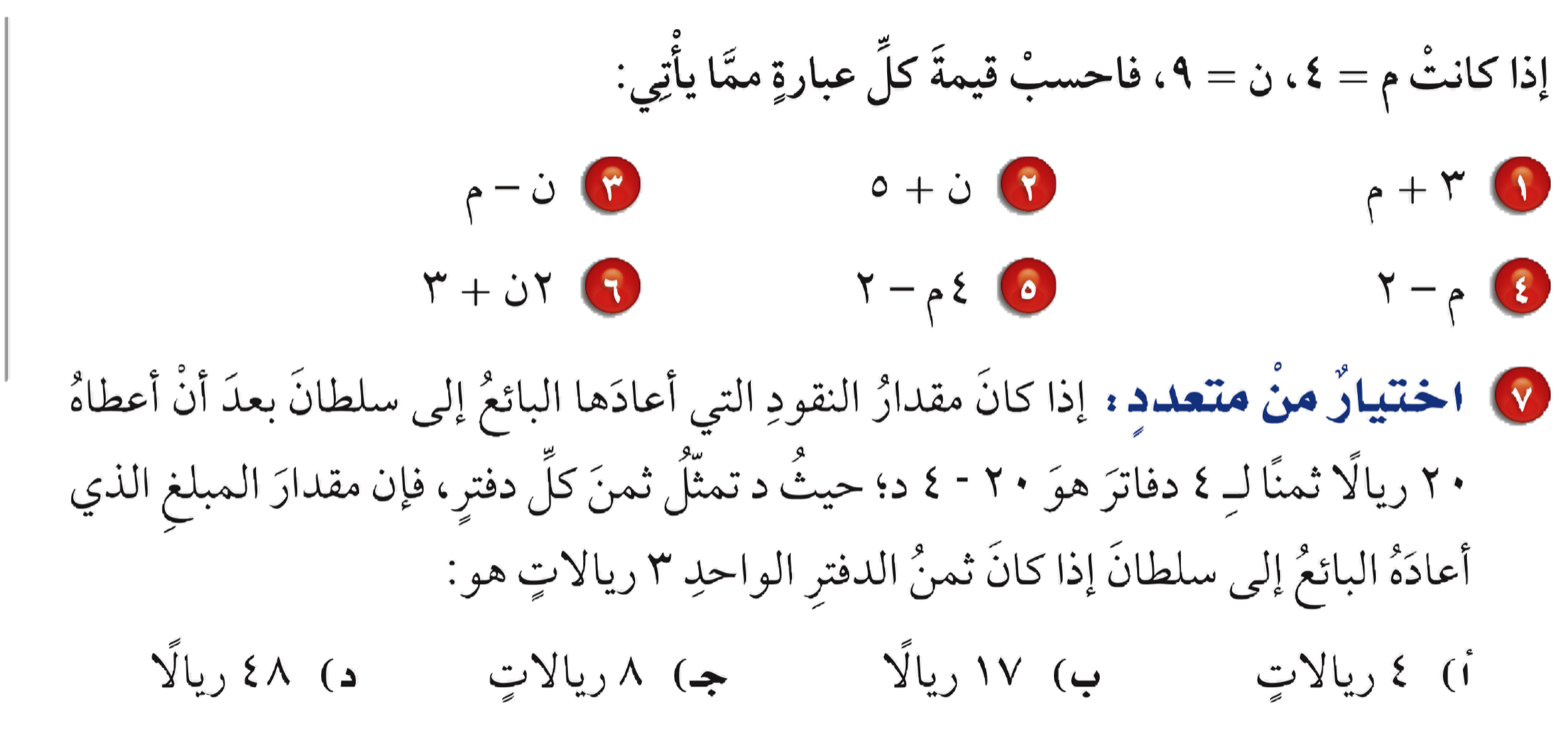 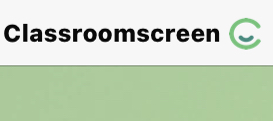 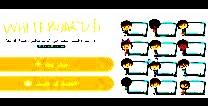 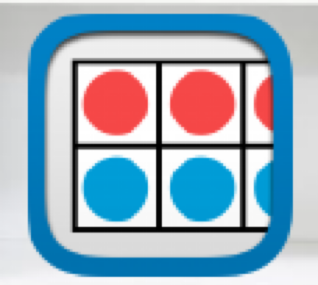 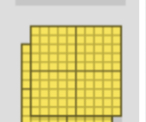 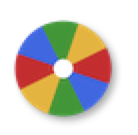 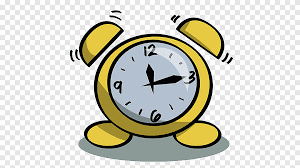 أدوات
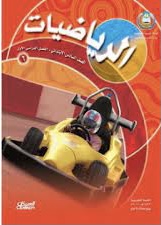 نشاط
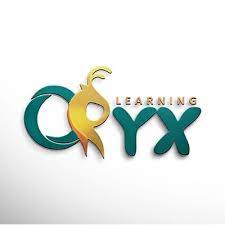 تـــــأكد
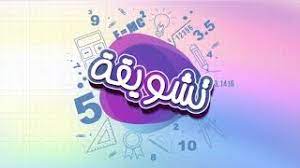 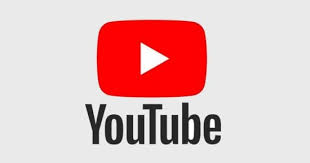 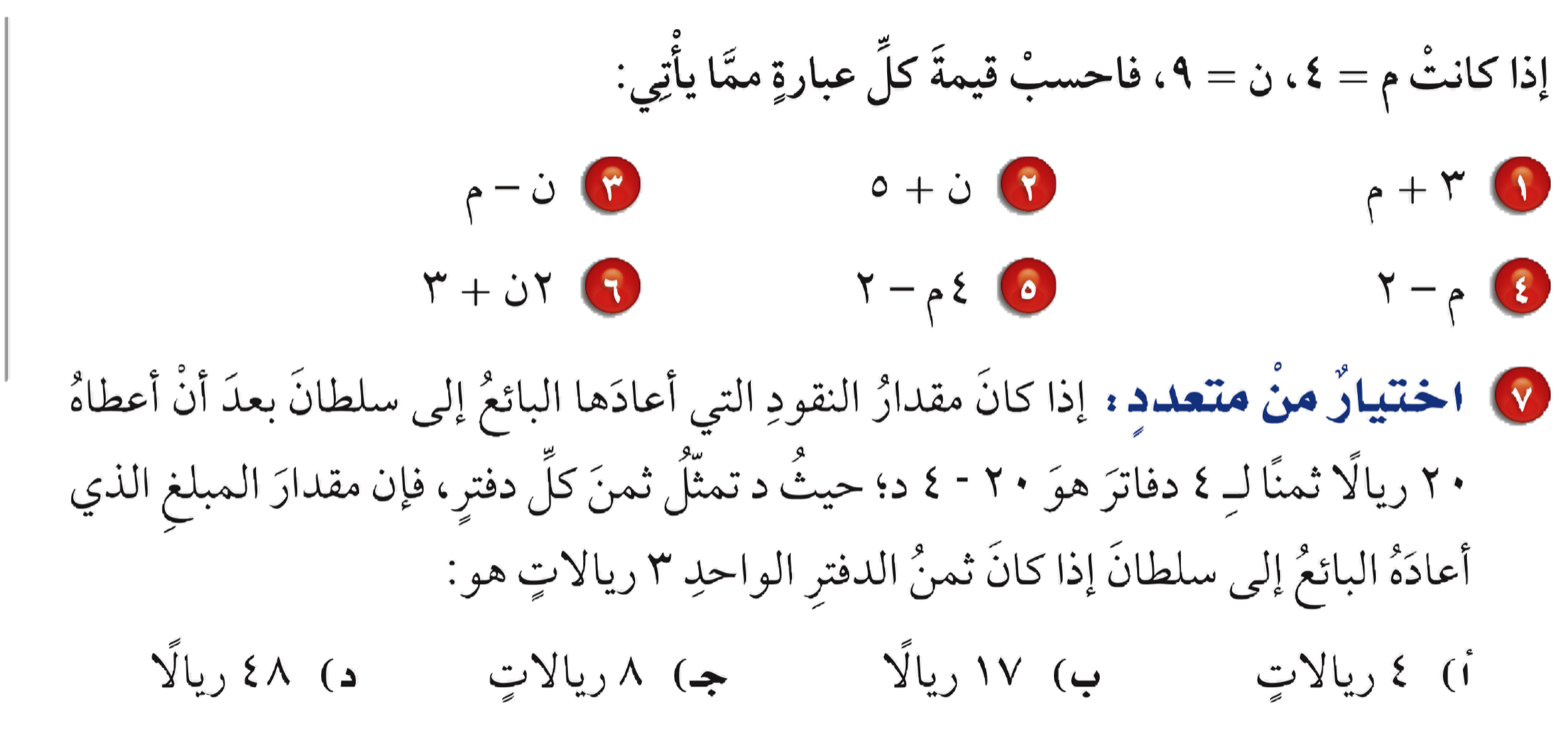 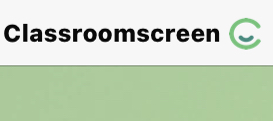 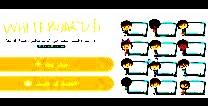 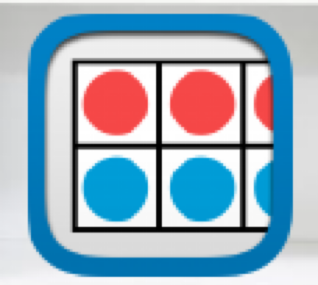 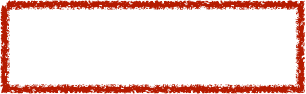 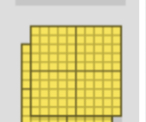 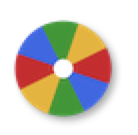 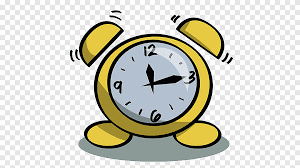 ٢٠ - ٤ د = ٢٠ - ٤ × ٣
= ٢٠ - ١٢ = ٨
فيكون مقدار المبلغ الذي أعاده البائع إلى سلطان إذا كان ثمن الدفتر الواحد ٣ ريالات هو ٨ ريالات
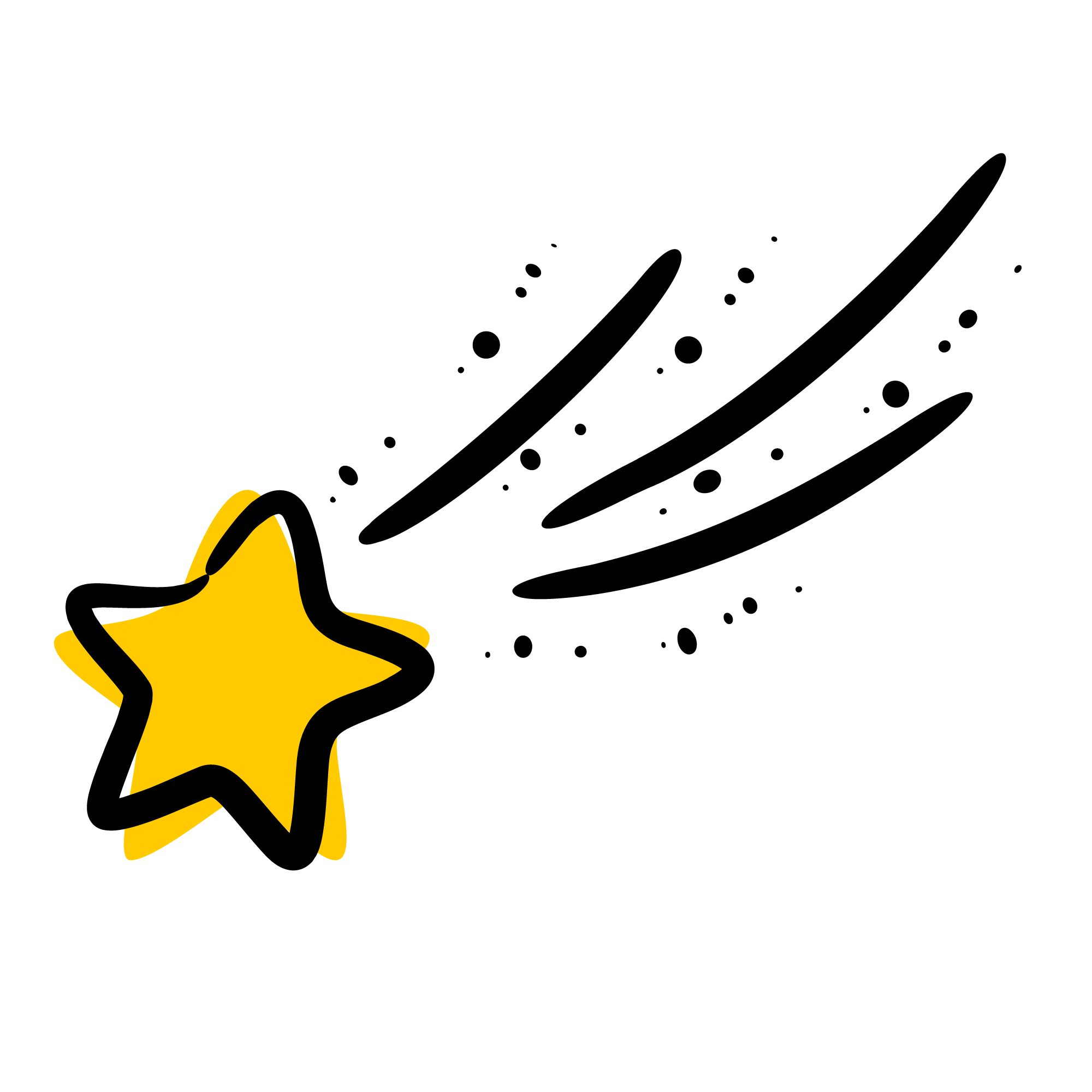 أدوات
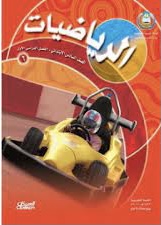 مسائل مهارات عليا
الحل
نشاط
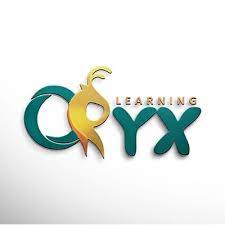 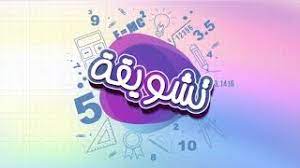 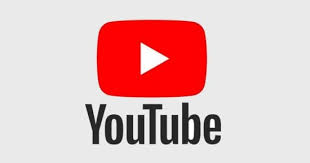 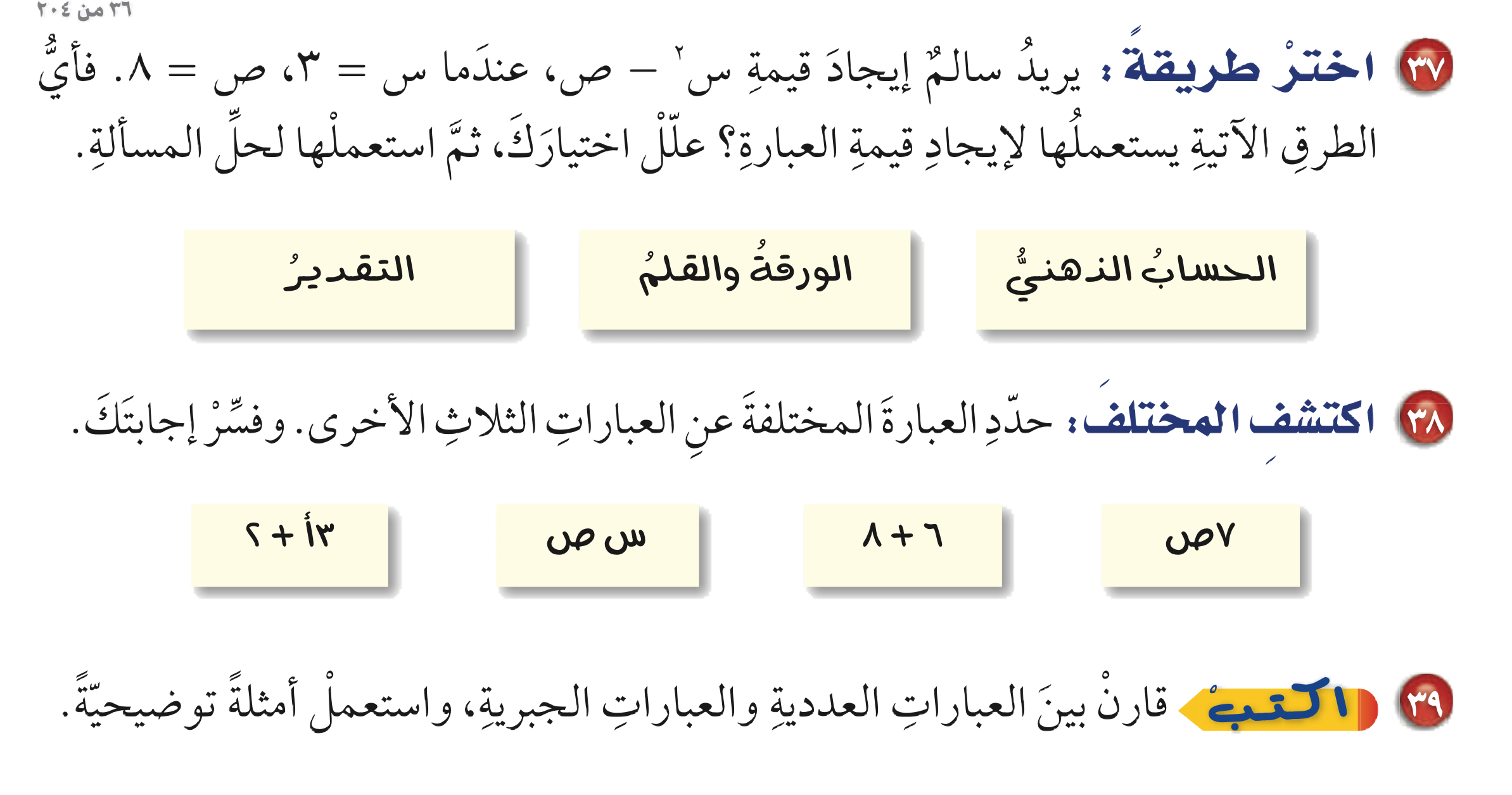 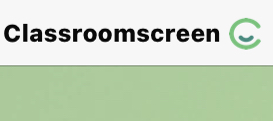 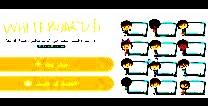 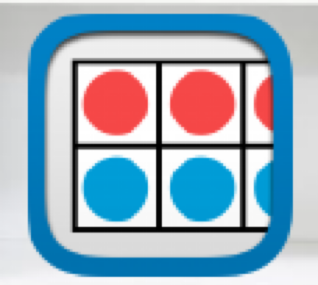 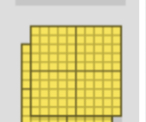 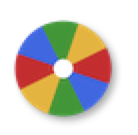 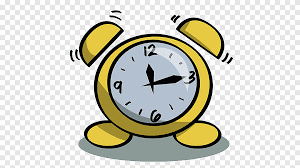 أدوات
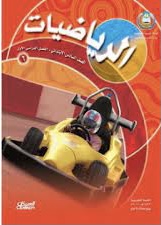 مسائل مهارات عليا
نشاط
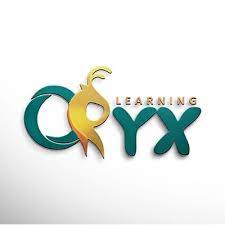 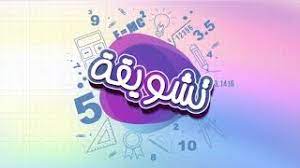 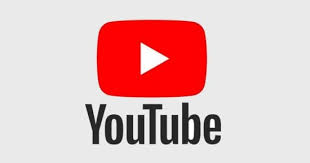 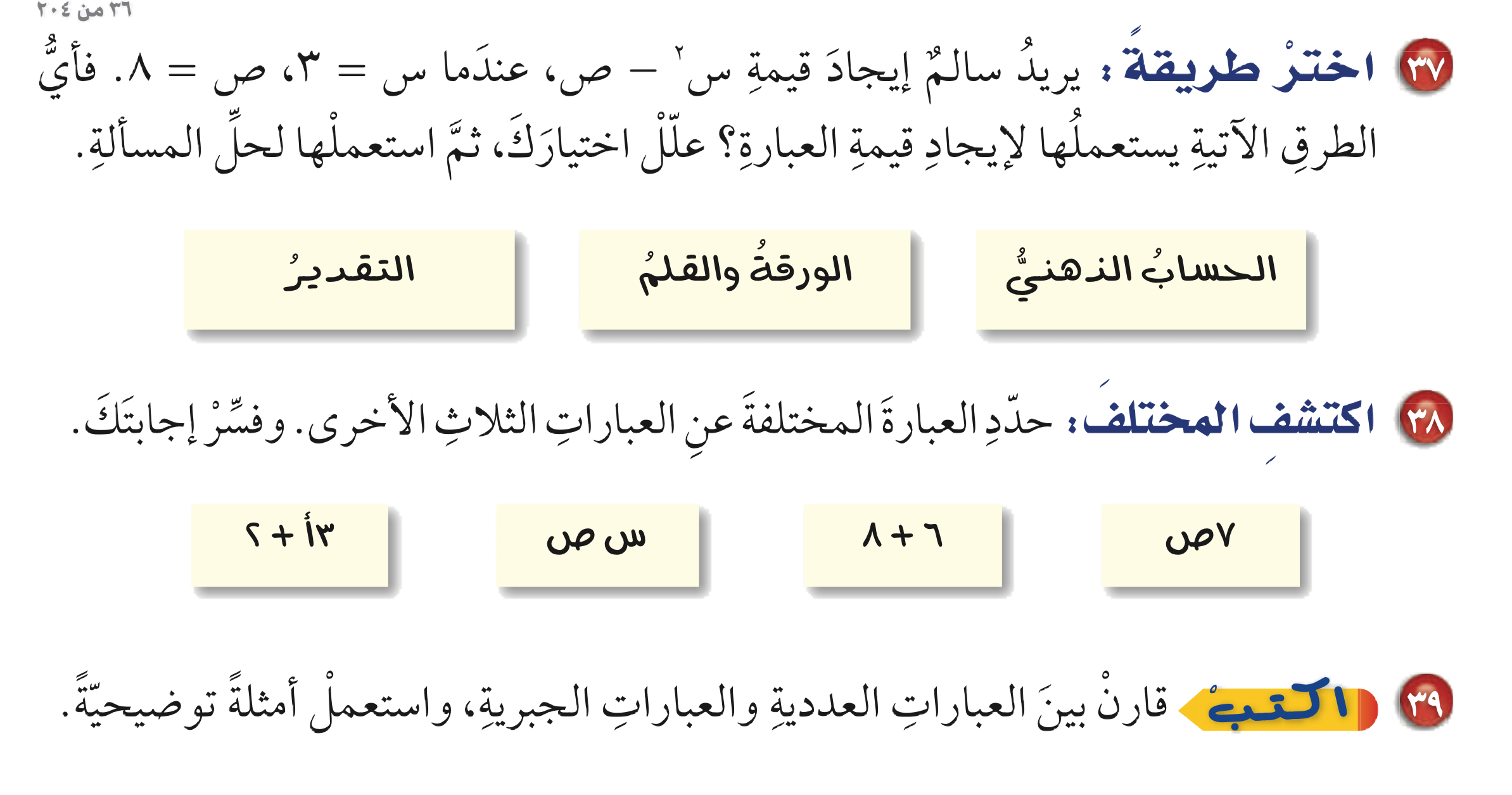 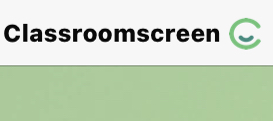 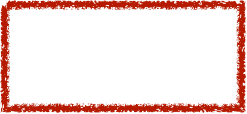 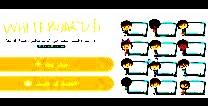 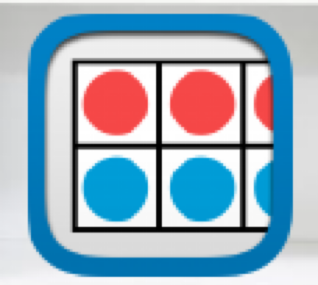 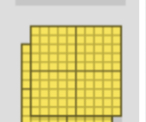 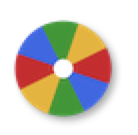 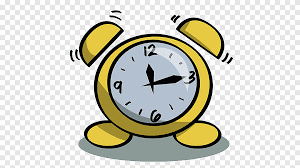 العبارة المختلفة : ٦ + ٨
لأنها لا تحتوي متغيرات
أدوات
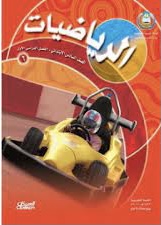 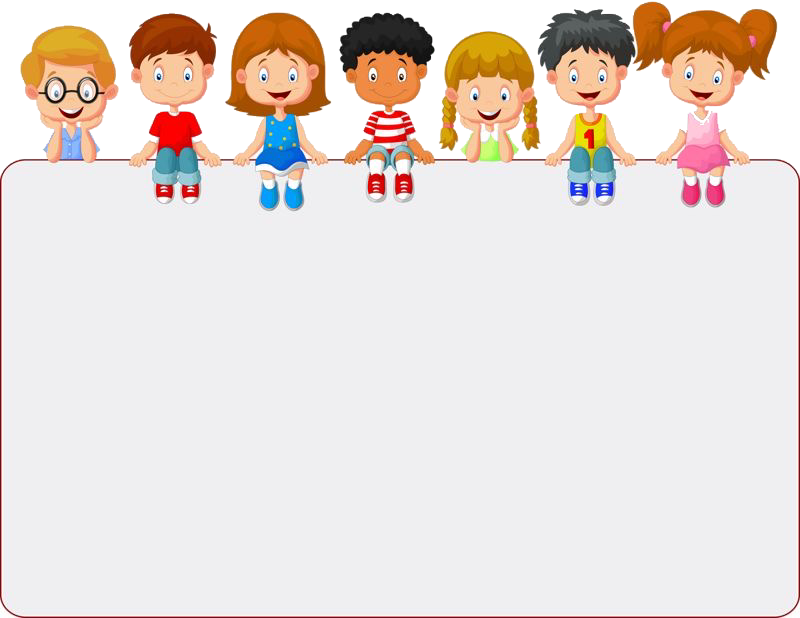 جدول التعلم
نشاط
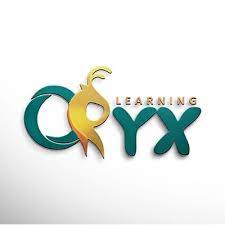 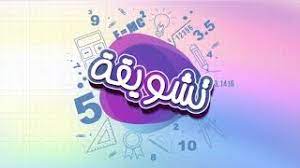 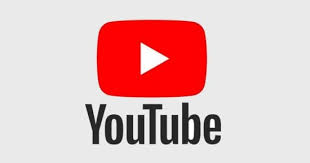 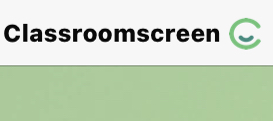 ماذا تعلمت
ماذا أعرف
ماذا أريد أن أعرف
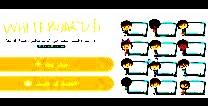 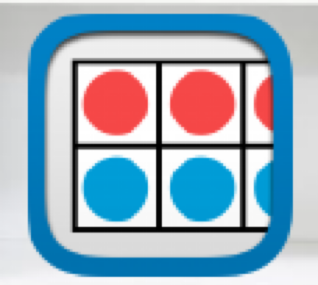 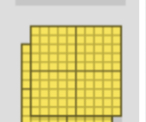 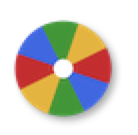 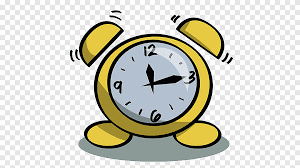 تقويم
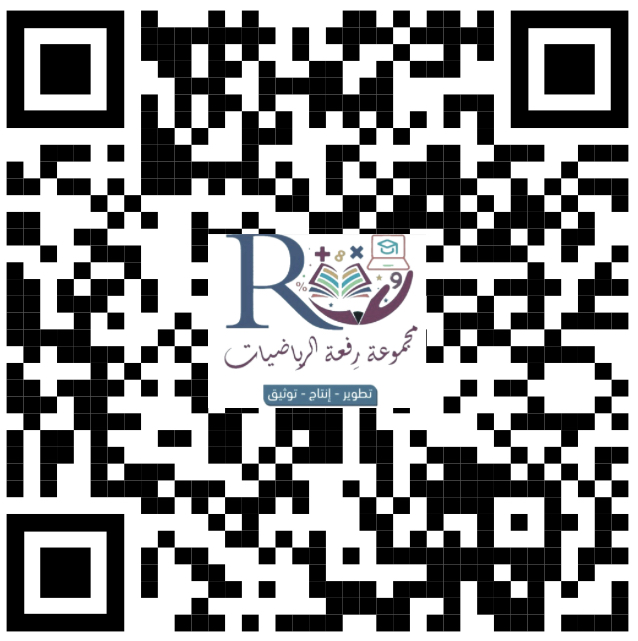 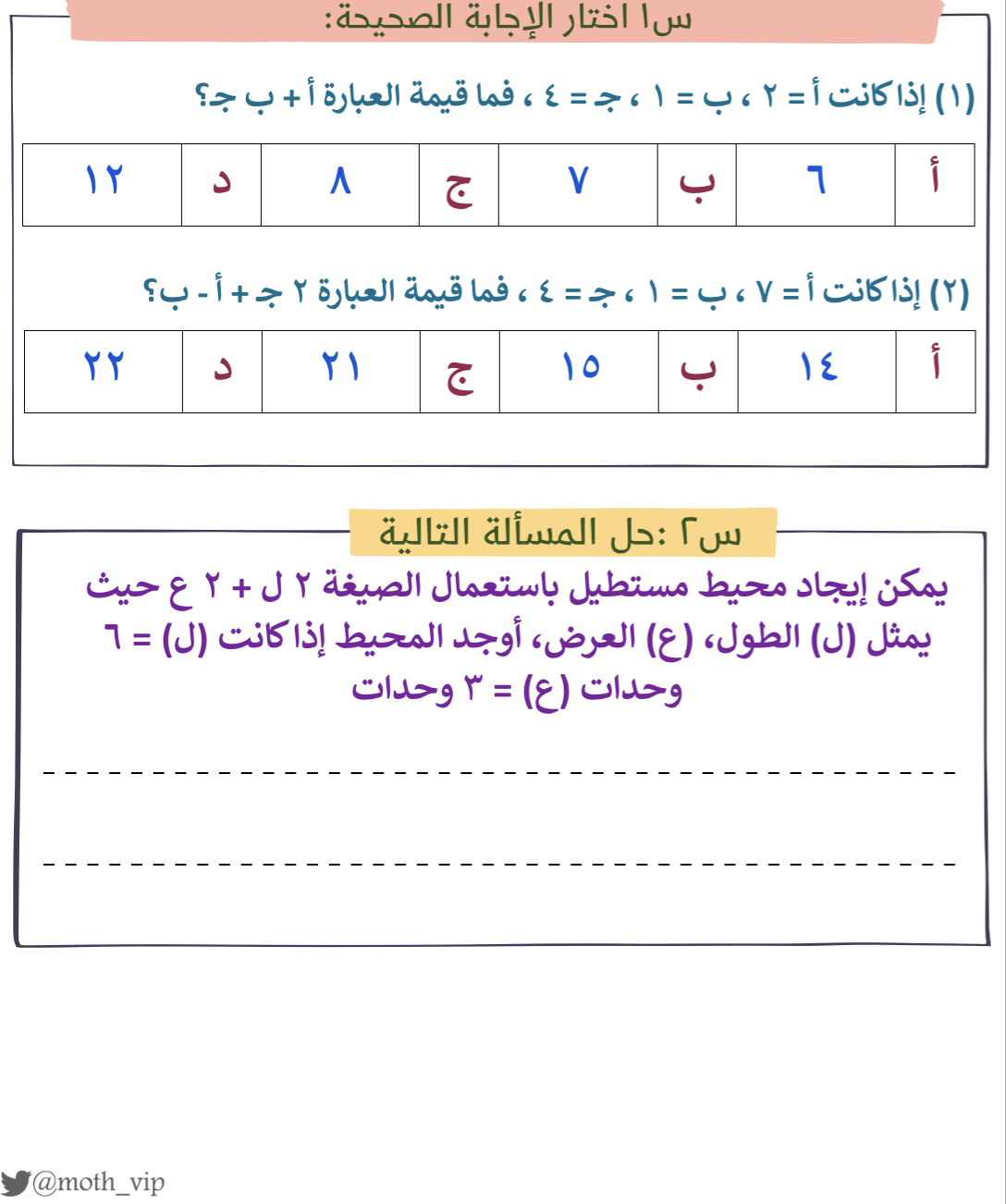 ختامي
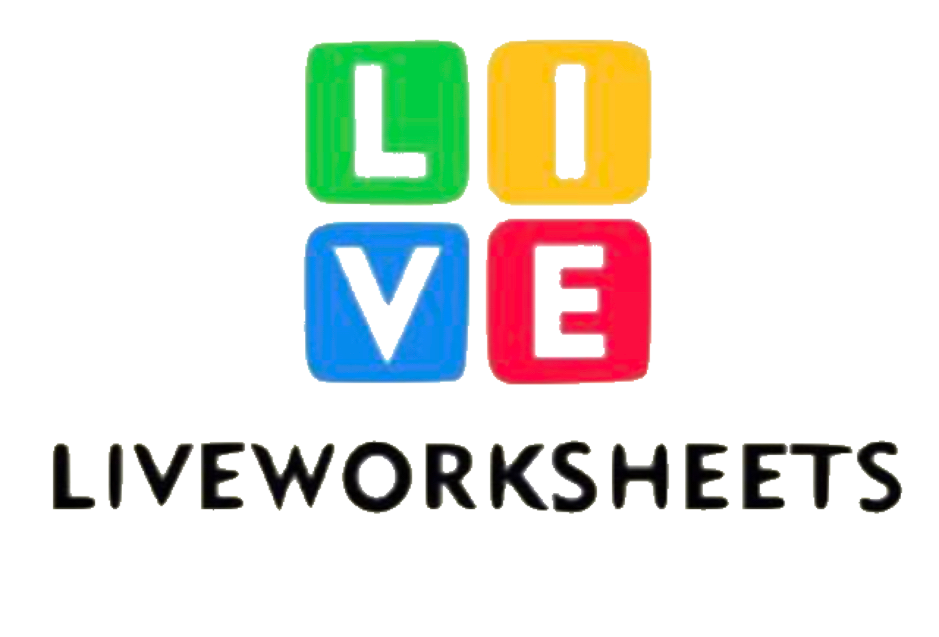 سؤال
ختاماً
الواجب
١١ ،١٢ ،٢٥ ، ٢٧ ،٢٨
صفحة
٣٥-٣٦
كن صبوراً الدروس التي تتعلمها اليوم ستفيدك غداً